KGYTK Országos tehetségsegítő módszertani konferencia
Budapest, 2015. június 05.
A konferenciát köszönti a vendéglátó intézmény igazgatóhelyettese, Horváth Erika
„A kilenc csodaszarvas” című román népballadát szavalja Zsohár Veronika (7.o.)
Plenáris ülésterem
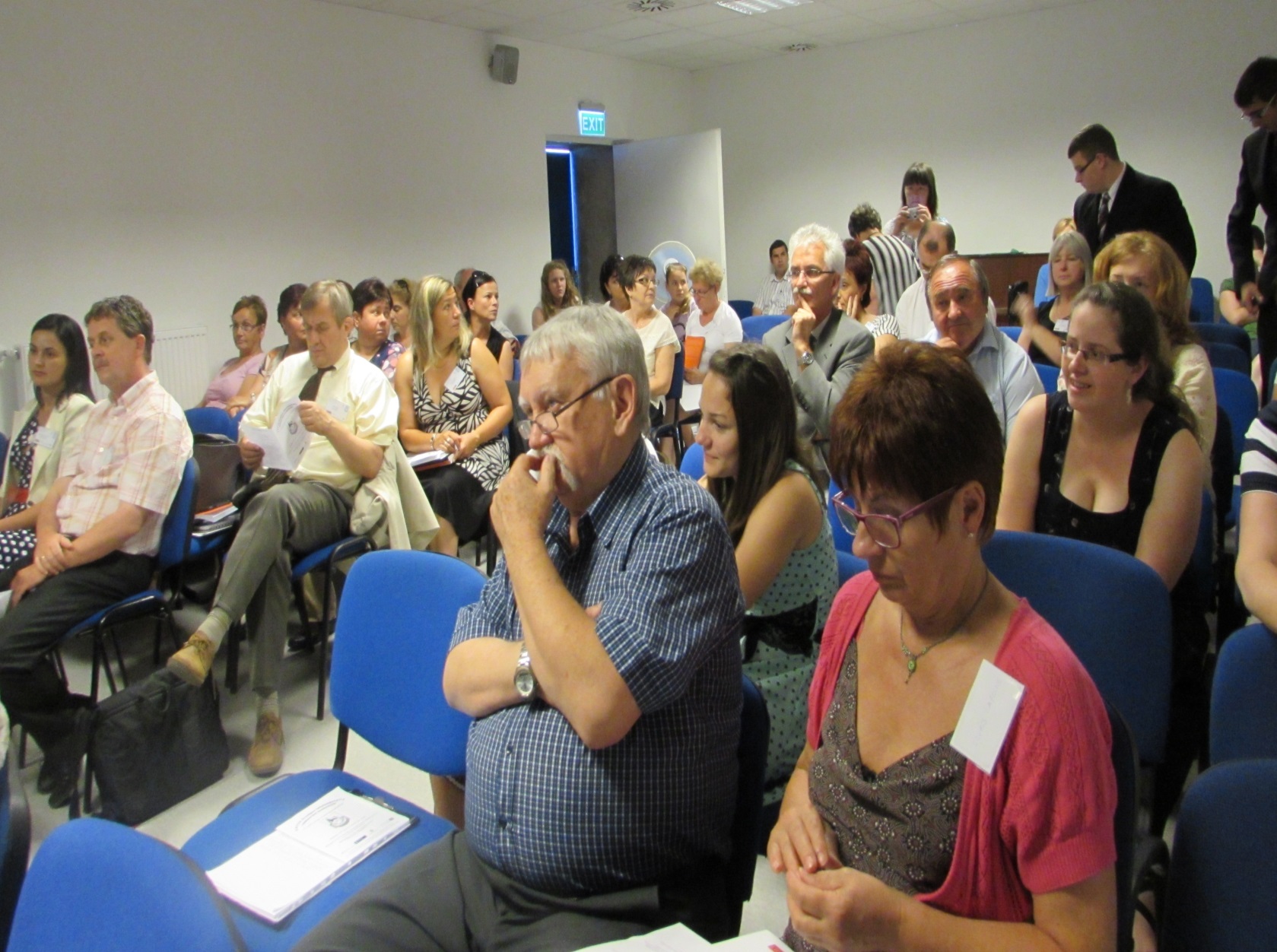 Plenáris ülésterem
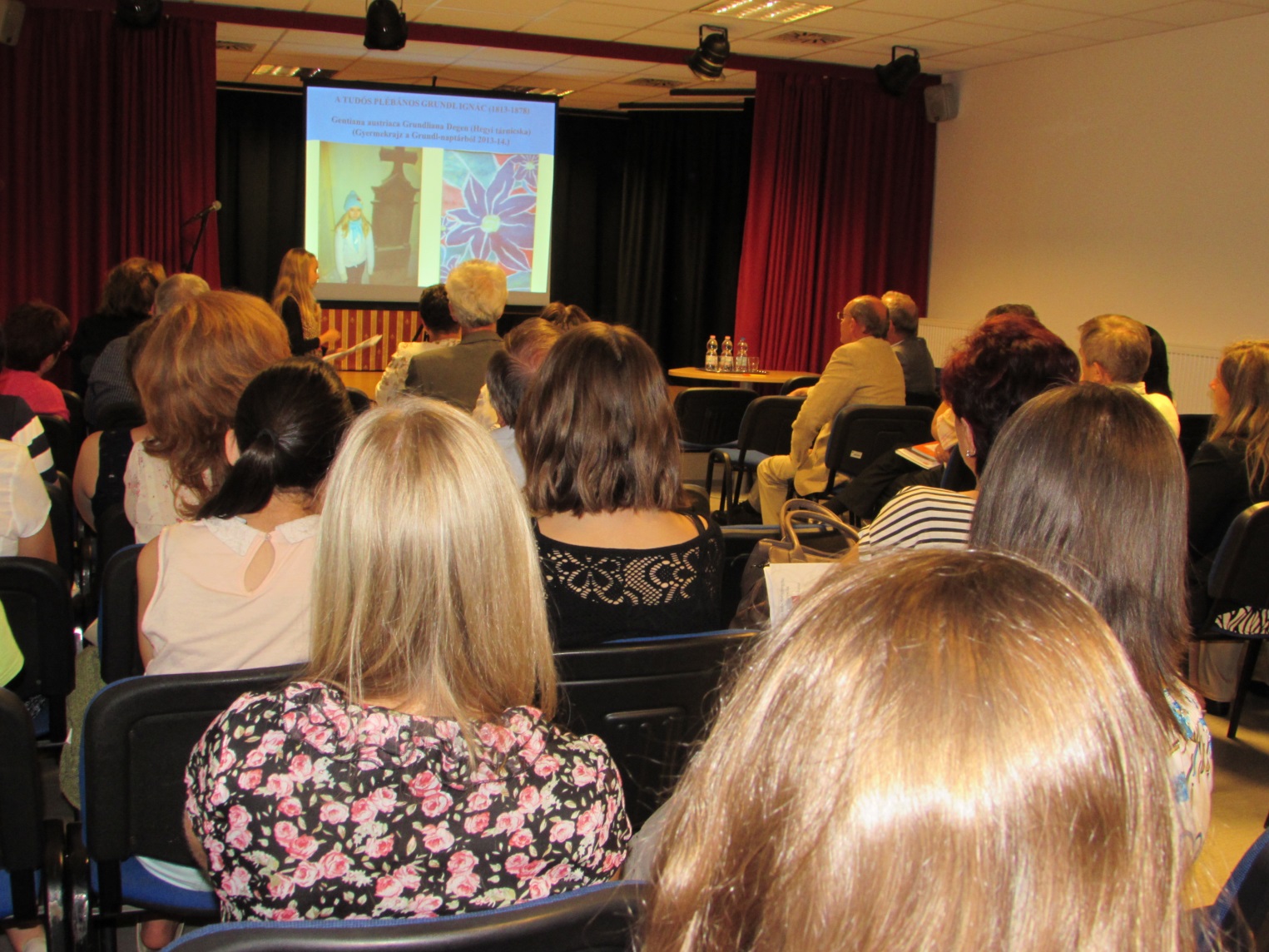 Plenáris előadóDr. Szvathné dr. Szalay Márta - EMET
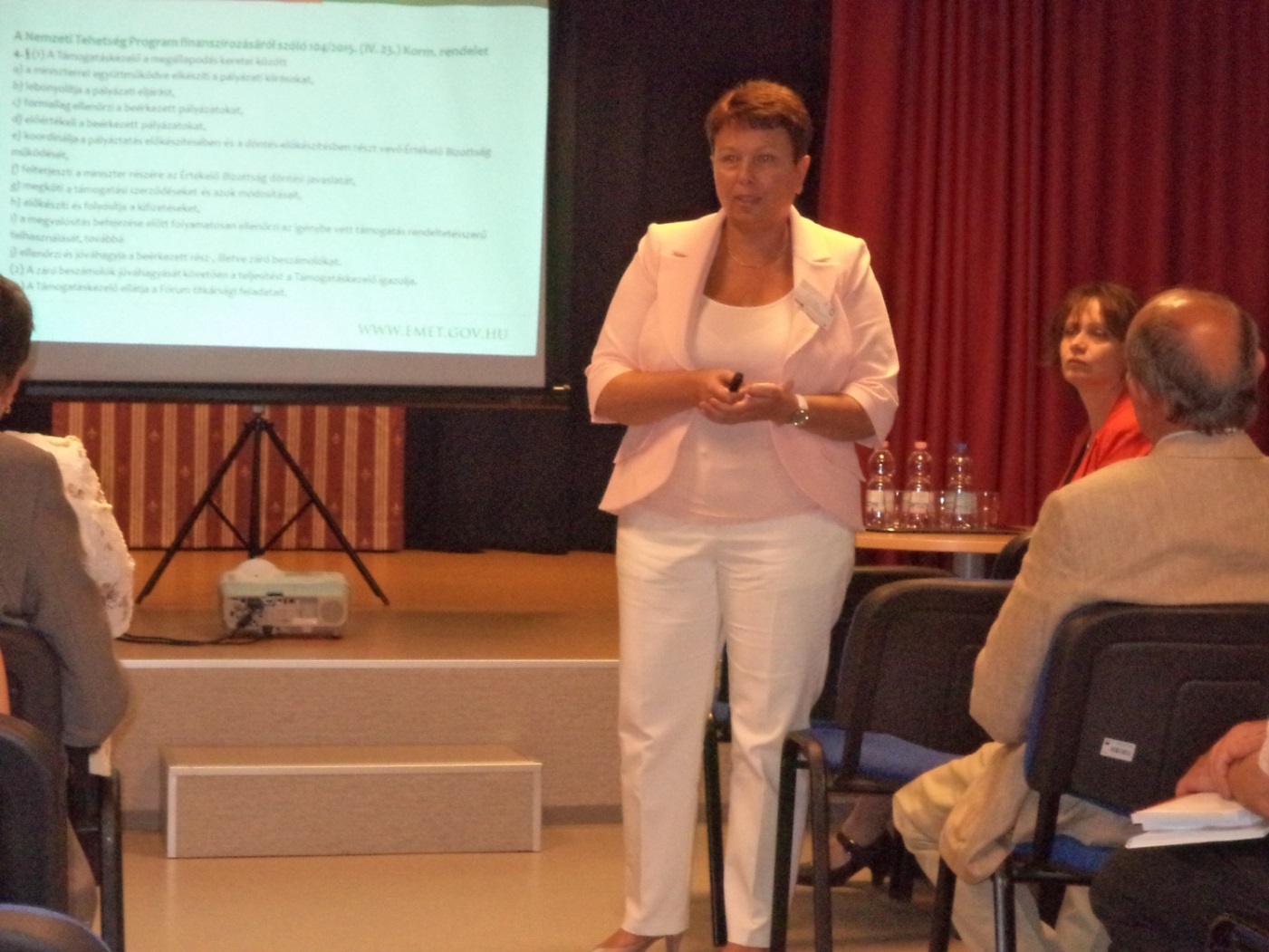 A Nemzeti Tehetség Program bemutatása
Plenáris előadó Fuszek Csilla - European Talent Centre
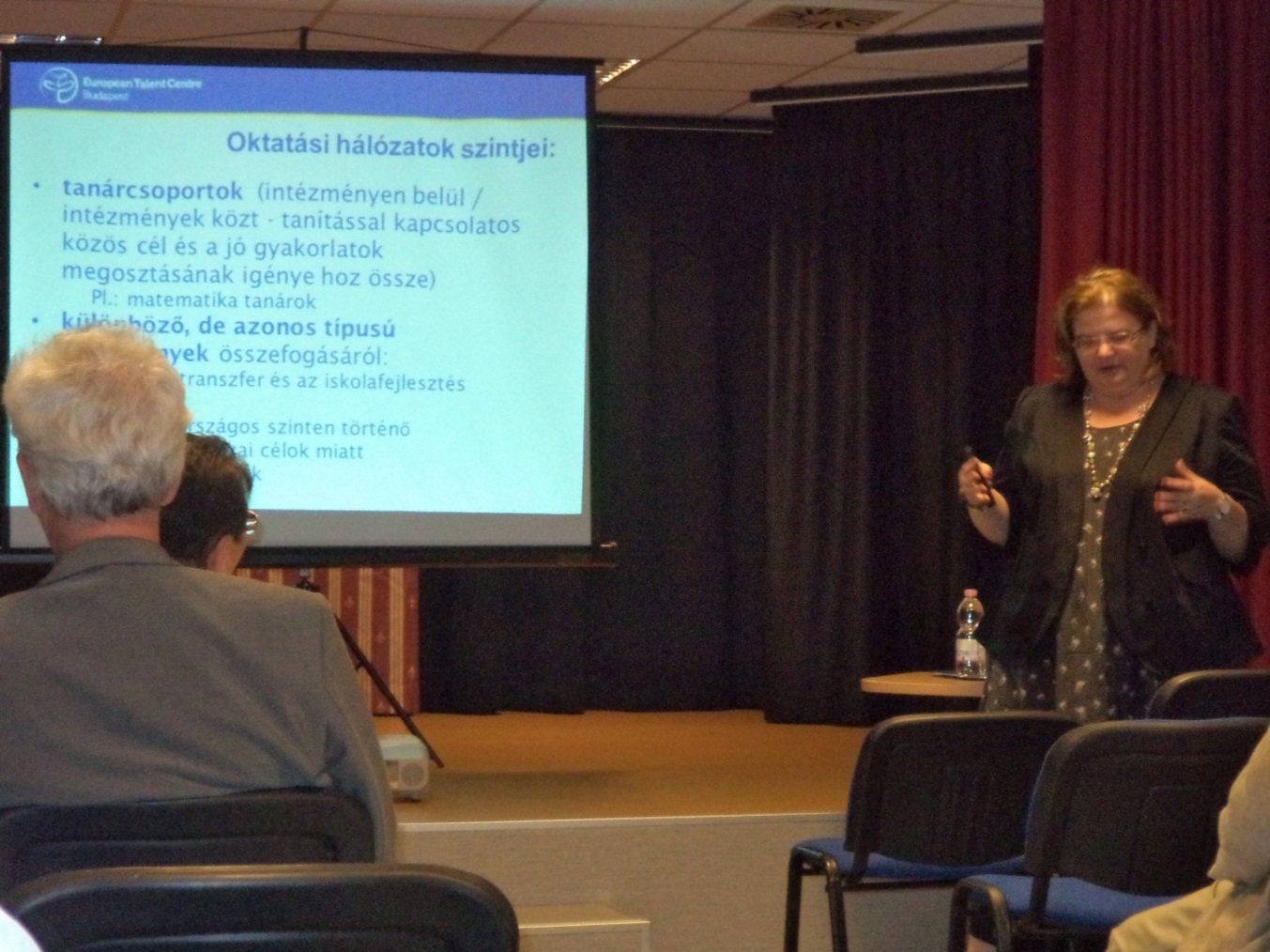 Az Európai Tehetséghálózat lehetőségei
Plenáris előadó Dr. Balogh László - Magyar Tehetséggondozó Társaság
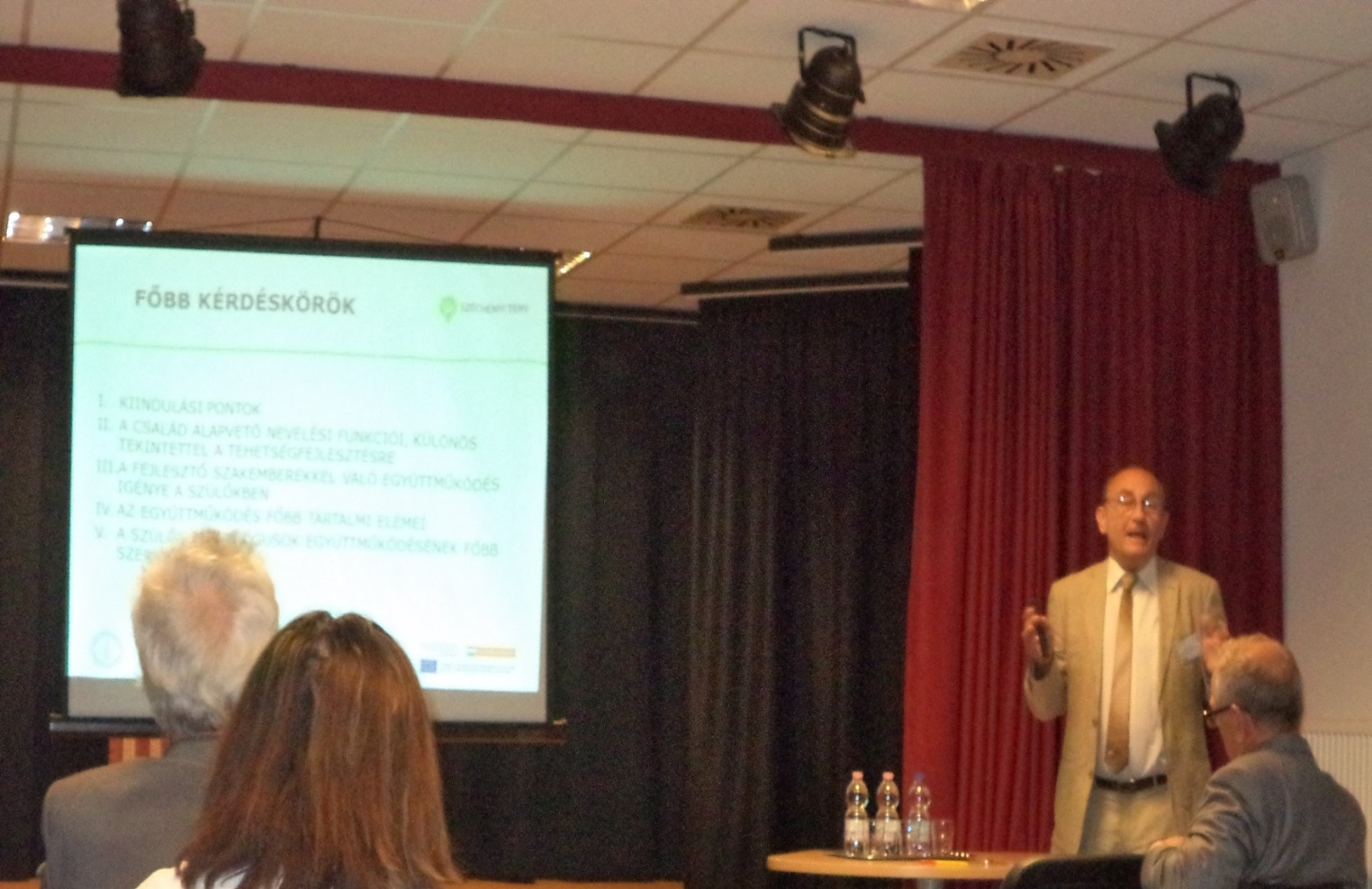 A család szerepe a tehetséggondozásban
„Jövevények és vándorok kőbe vésett dorogi történelméből” Sajtos Liliána 4.o.
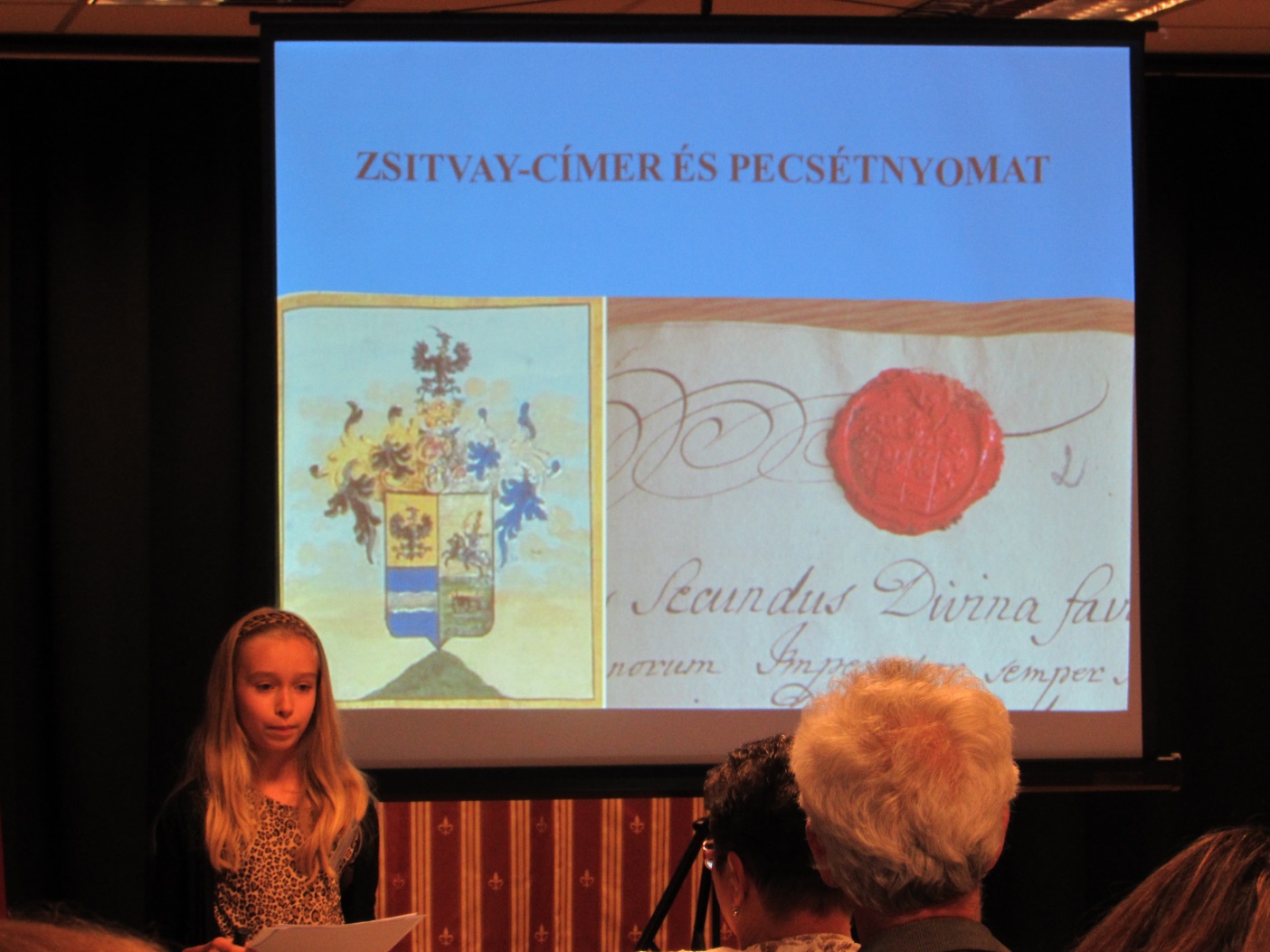 Népdalcsokor Kobulniczky Orsolya 8.o.
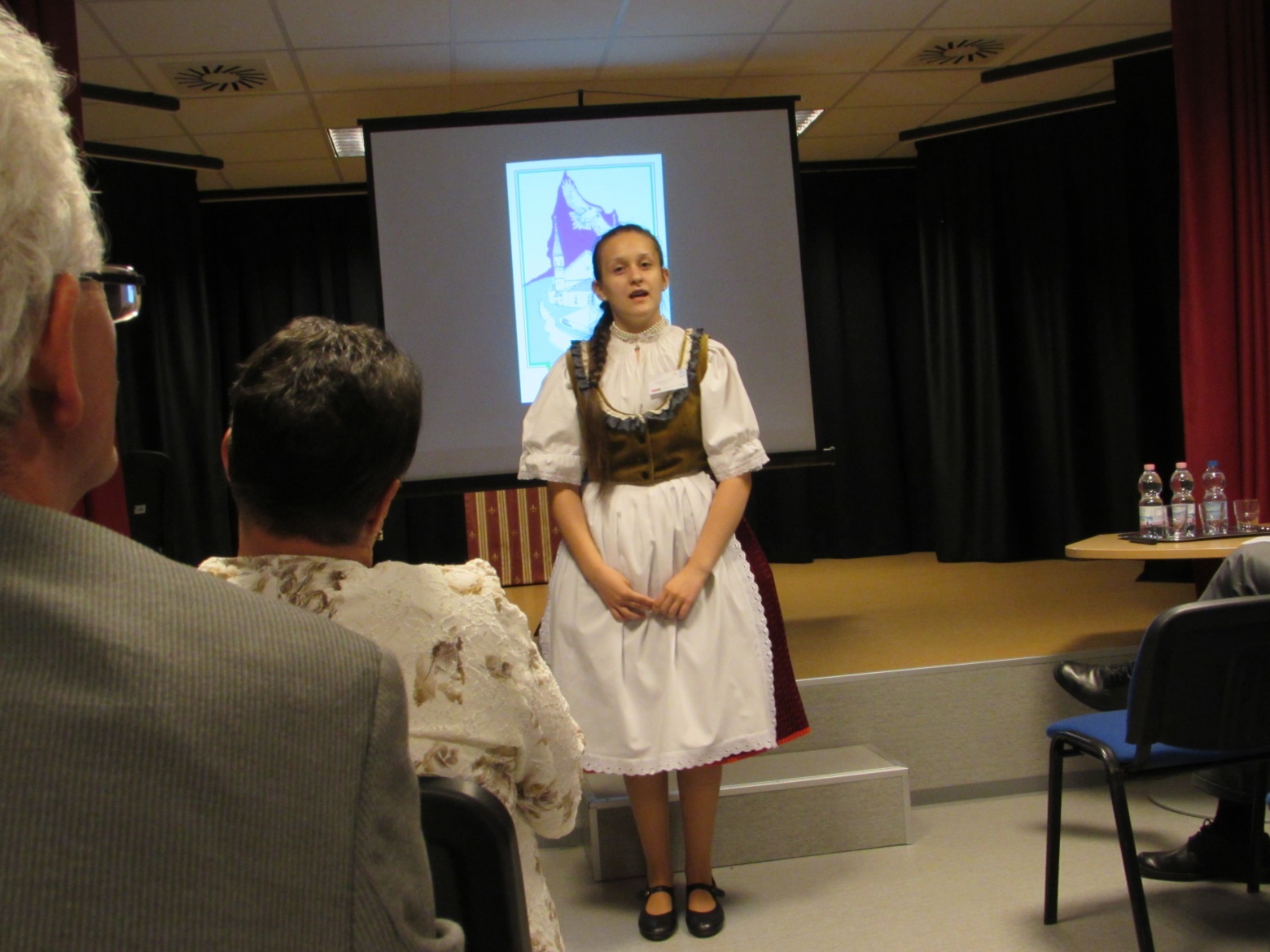 Plenáris előadó Bajor Péter MATEHETSZ
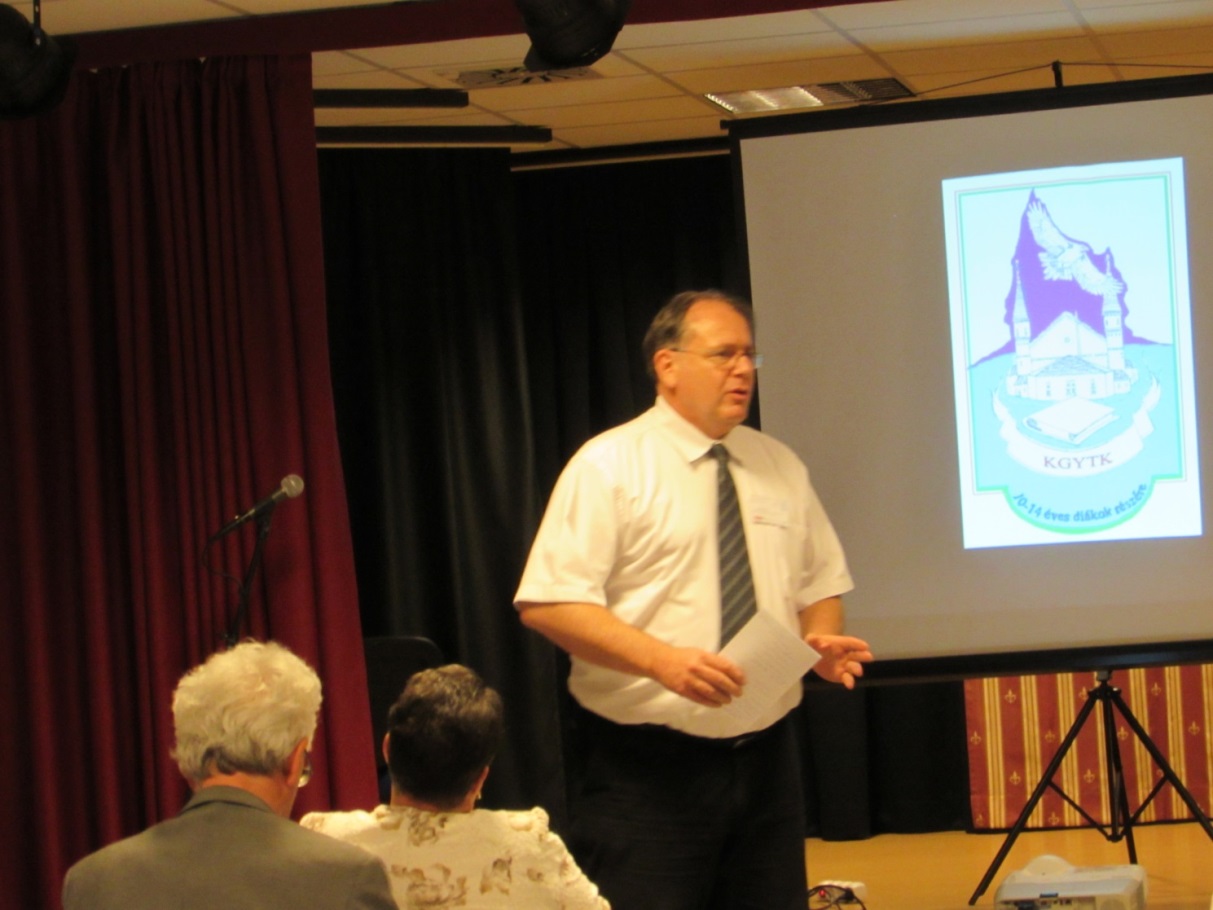 A MATEHETSZ-ben futó programok helyzetéről
Plenáris előadó Dr. Zsolnai Józsefné dr. Mátyási Mária Pannon Egyetem
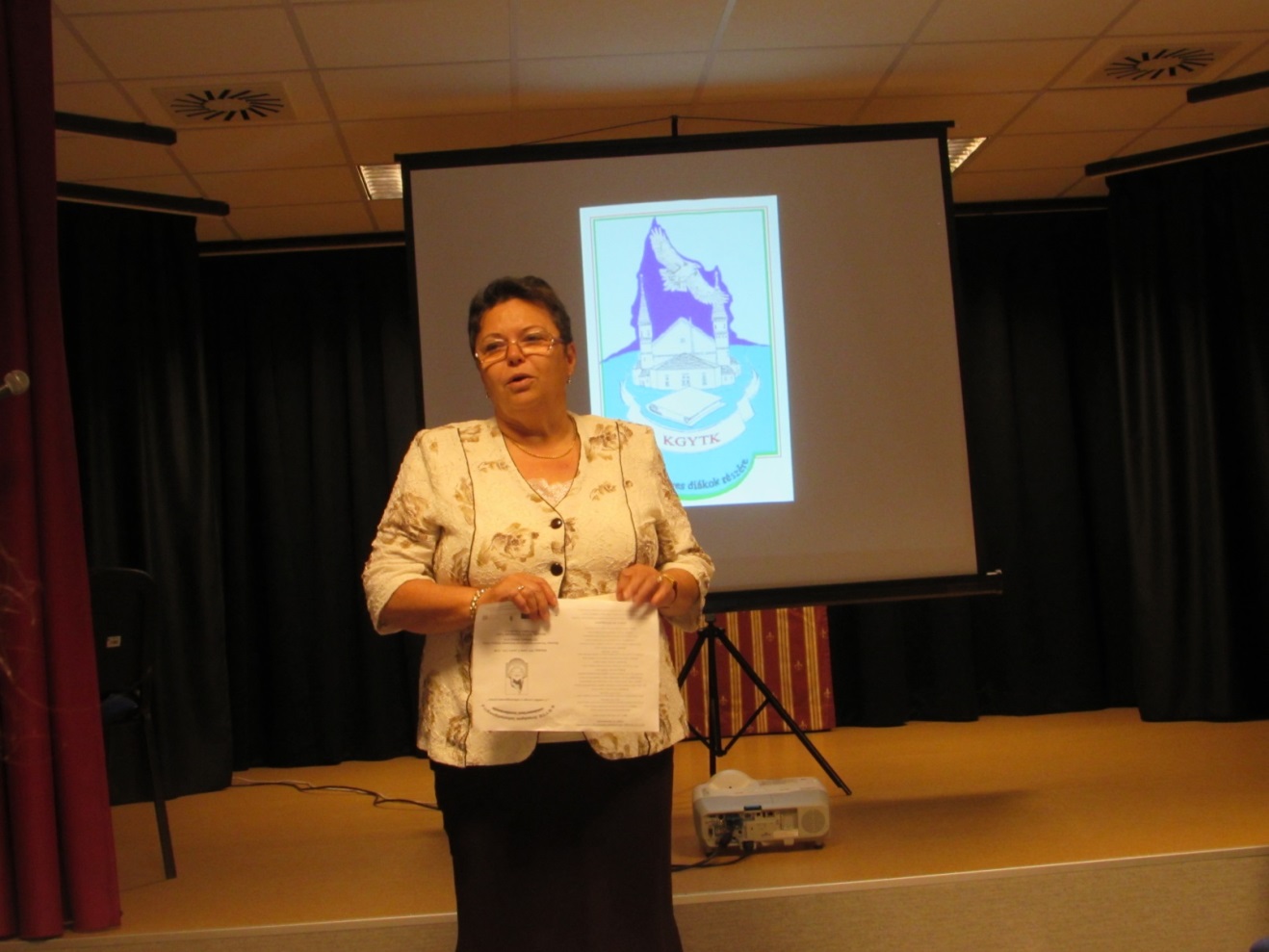 Tehetséggondozásra felkészítés a pedagógusképzésben
Plenáris előadó Kiss Albert KGYTK TT
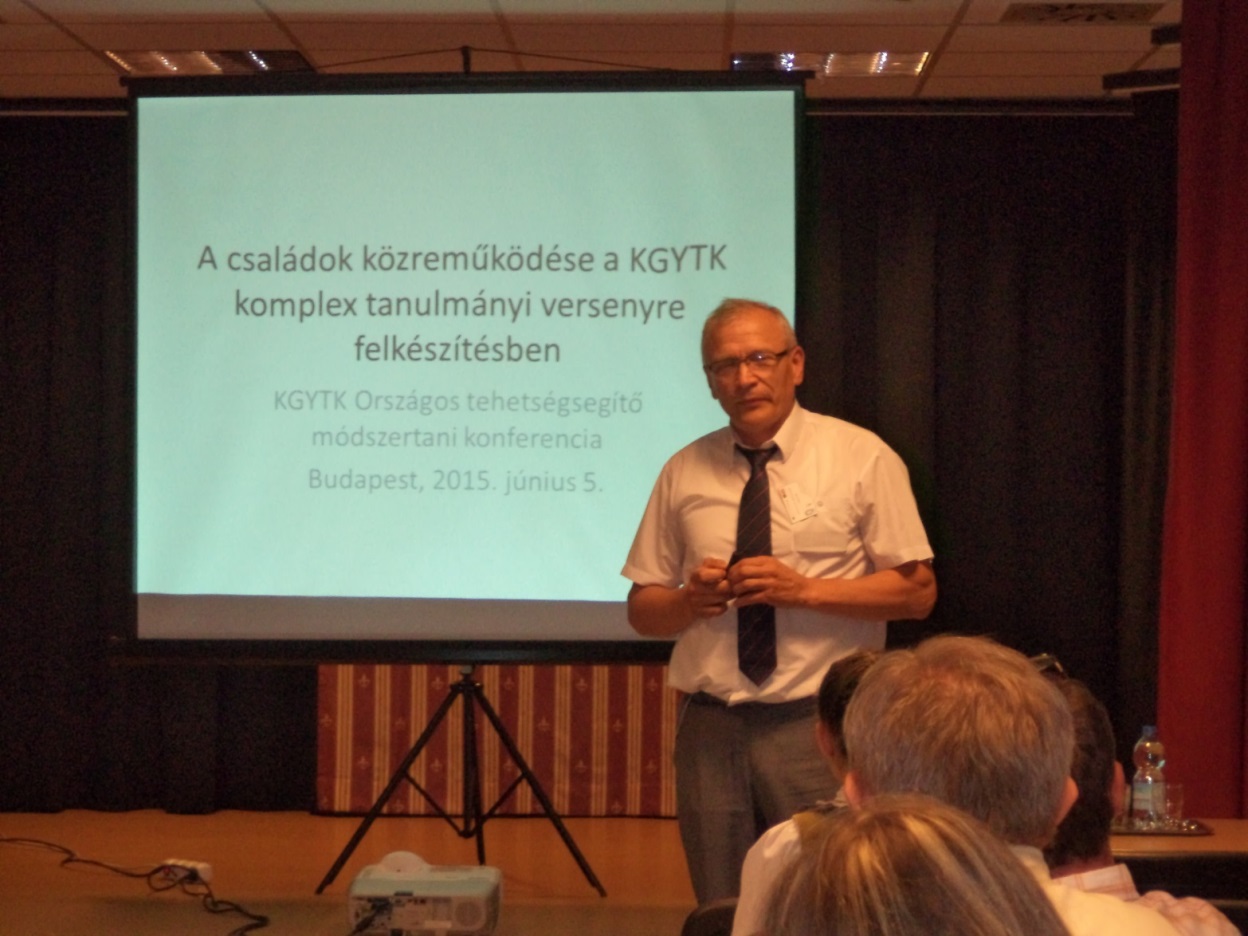 A családok közreműködésének tapasztalatai a KGYTK komplex tanulmányi versenyre felkészítésben
„Portfólió készítése a kémia tanulásához” Németh Richárd – Nyári Patrik 8. o.-
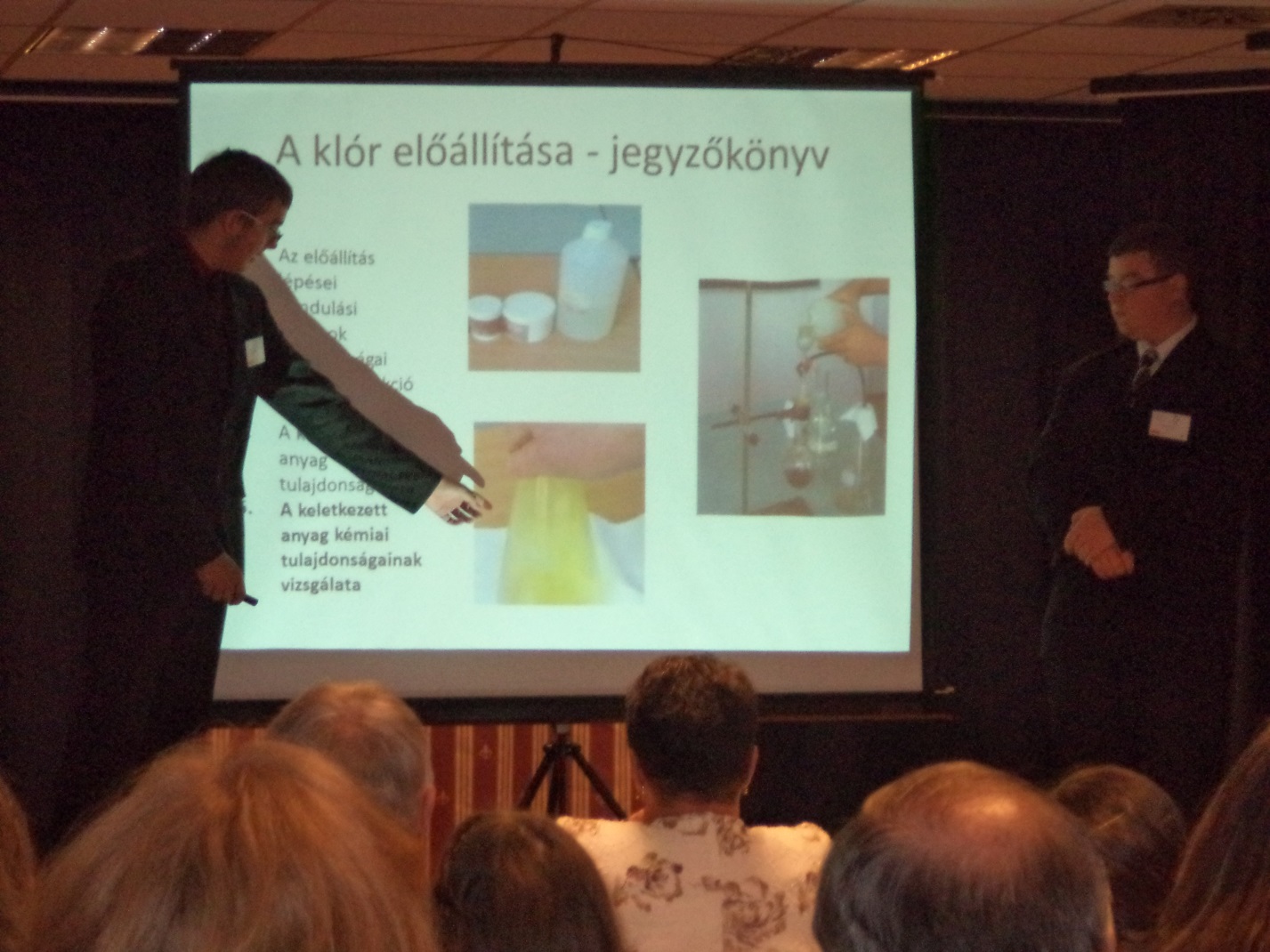 Galéria
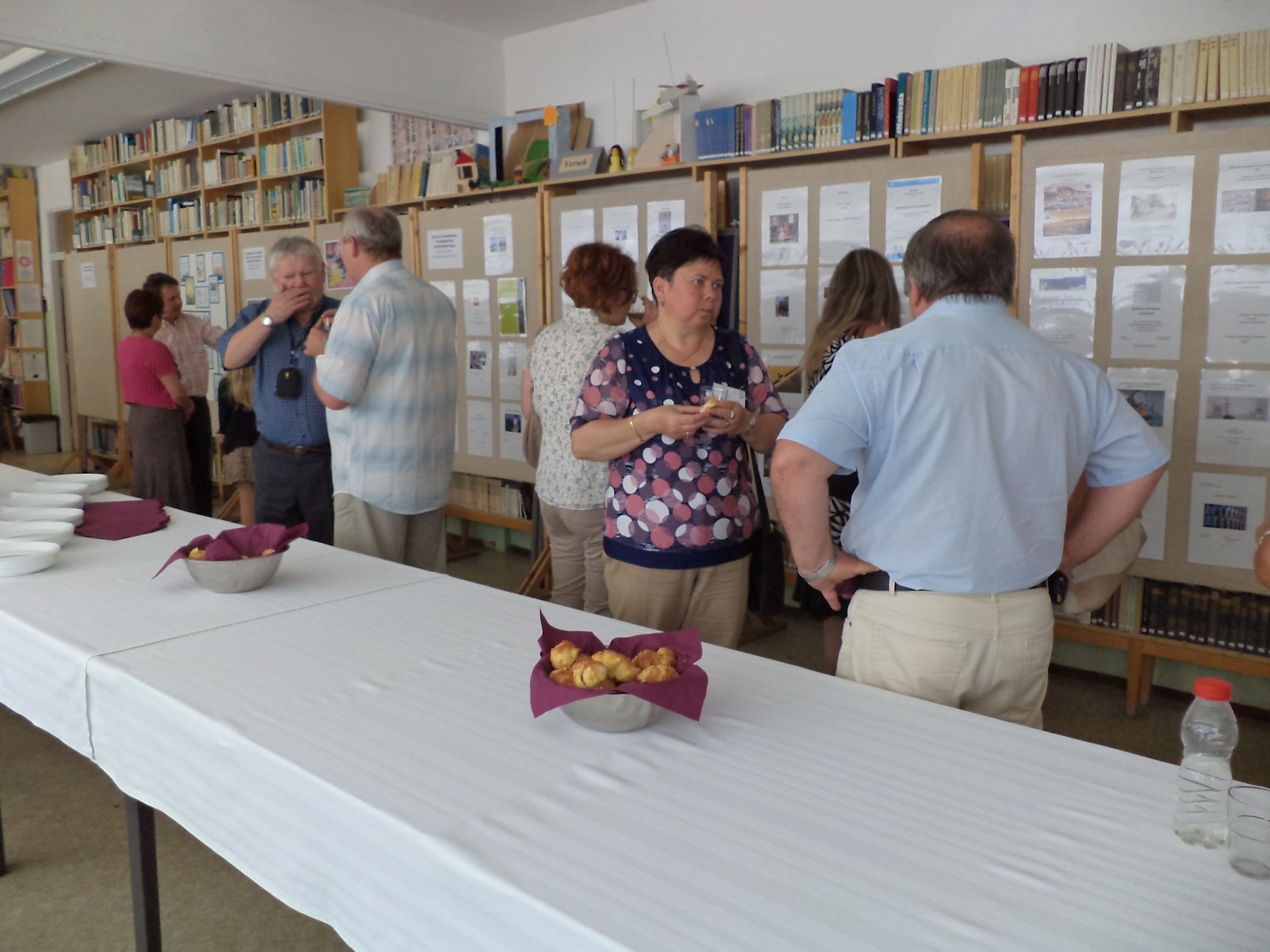 Galéria
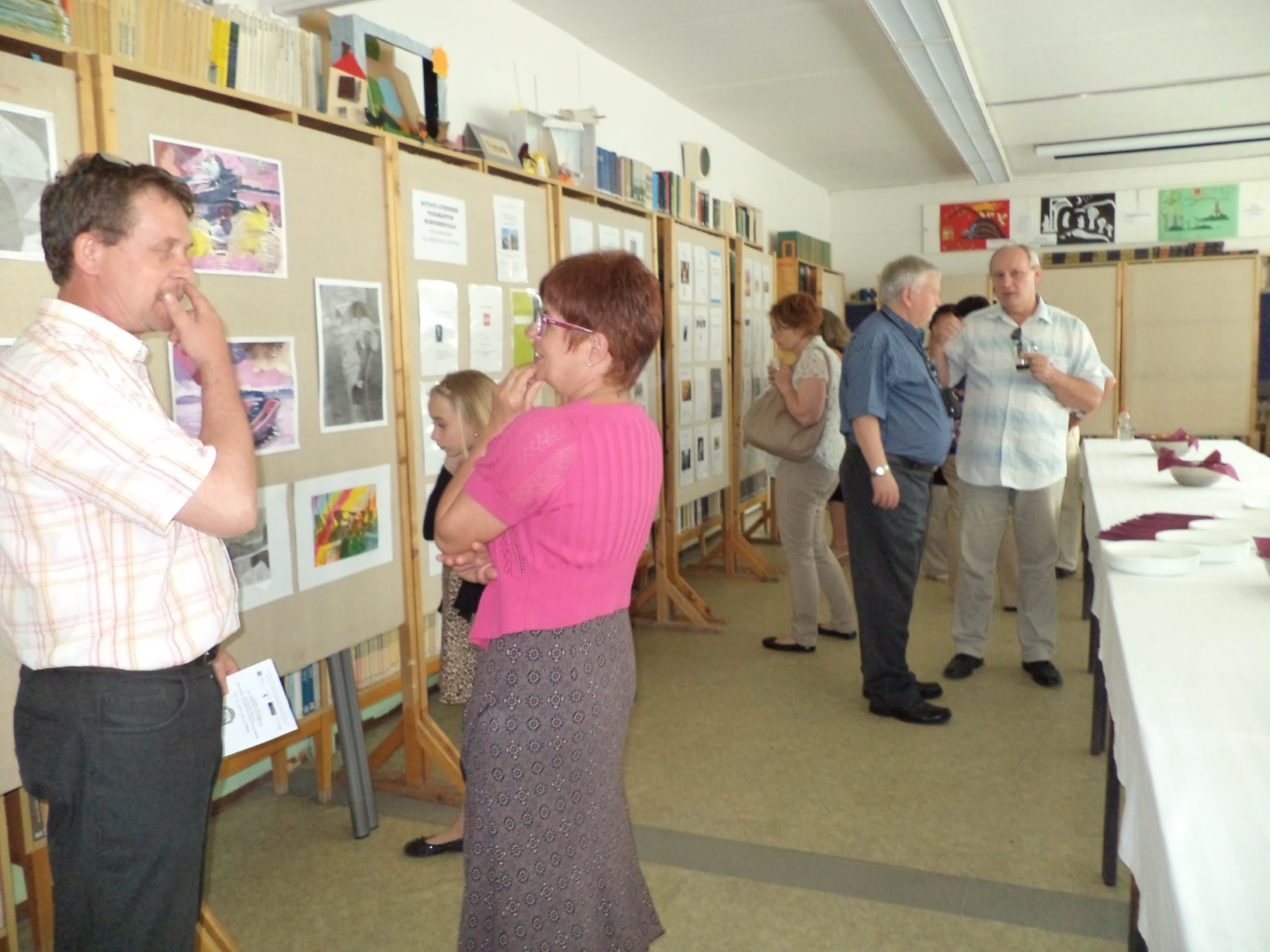 Galéria
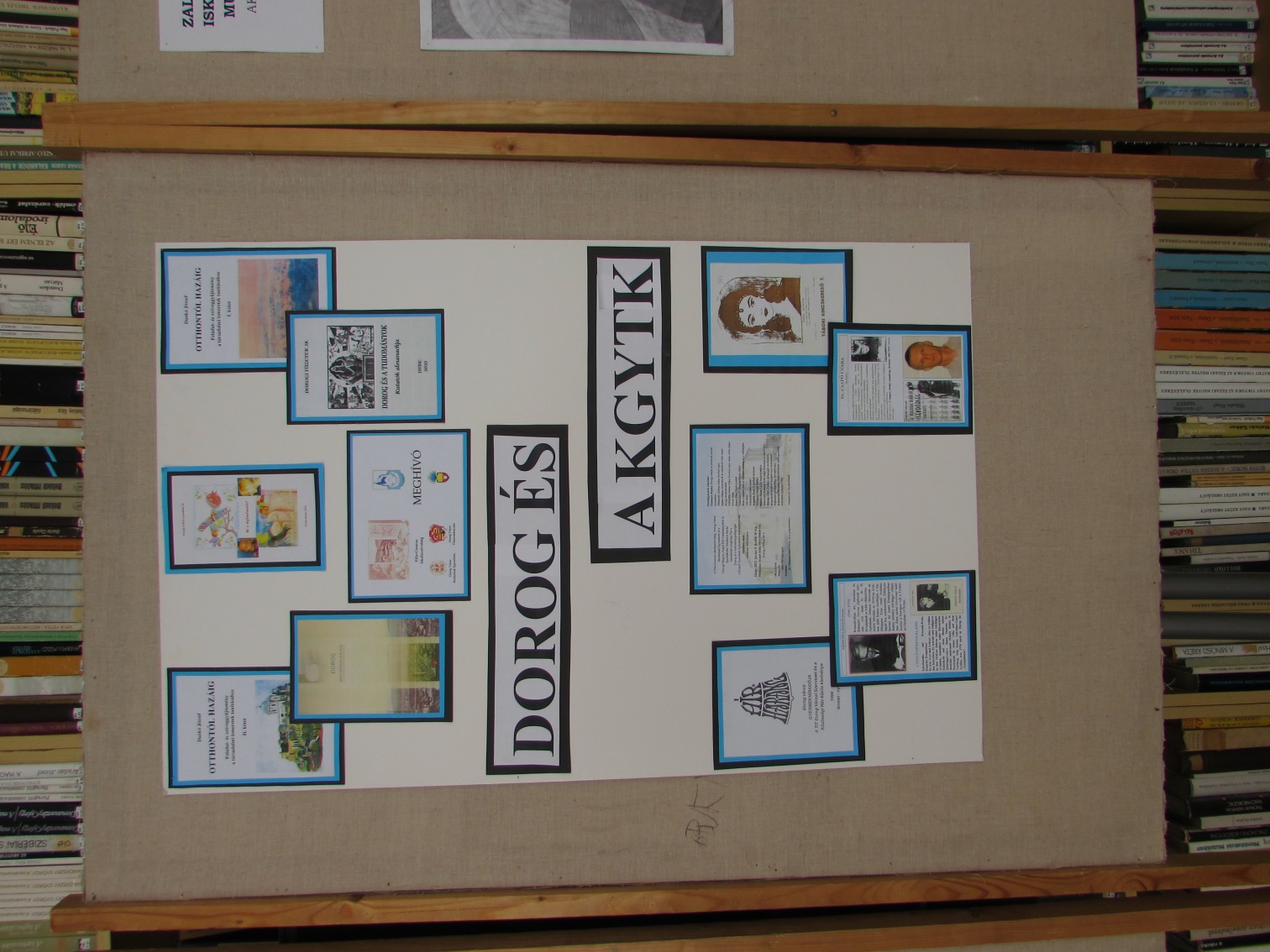 Galéria
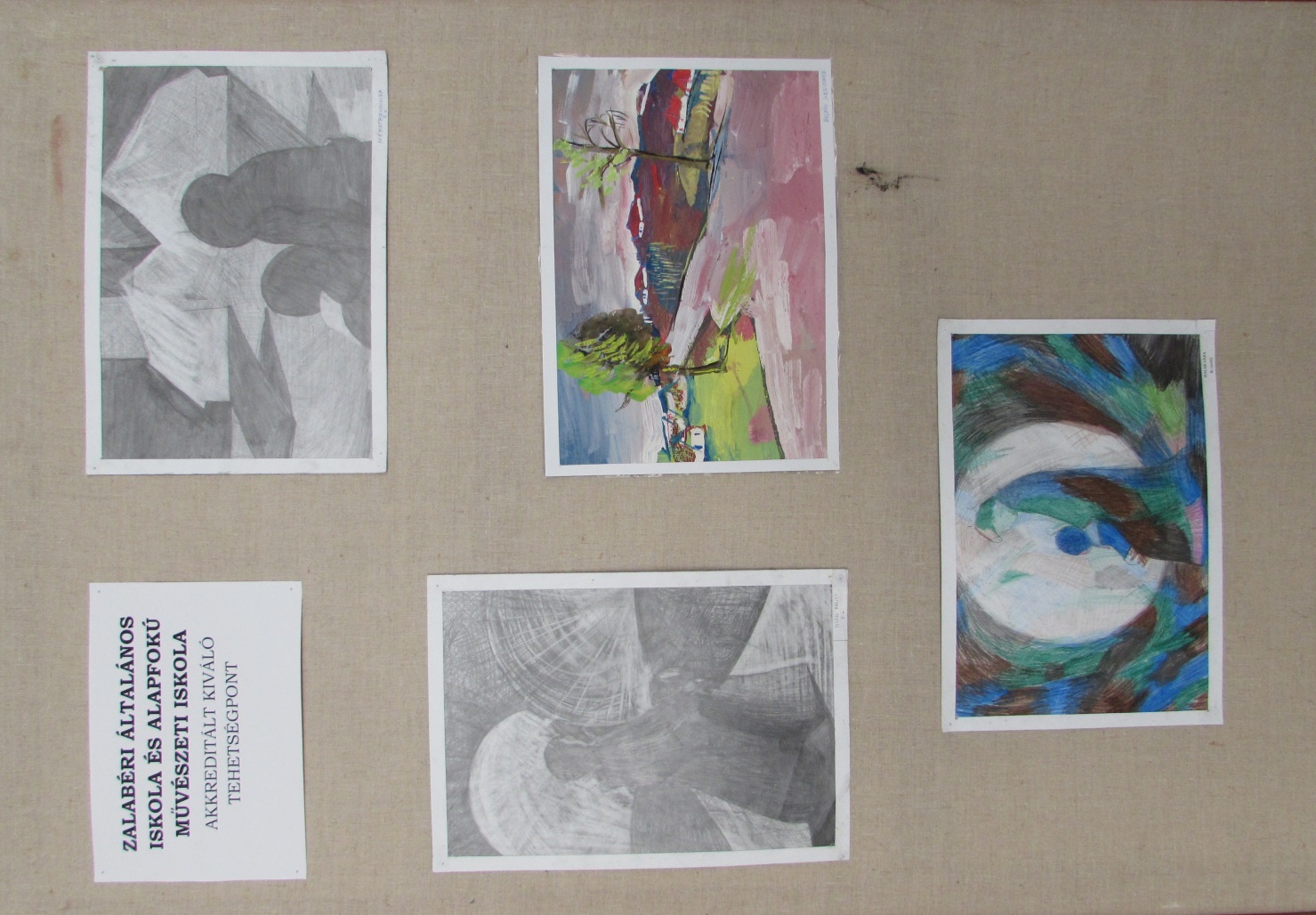 Galéria
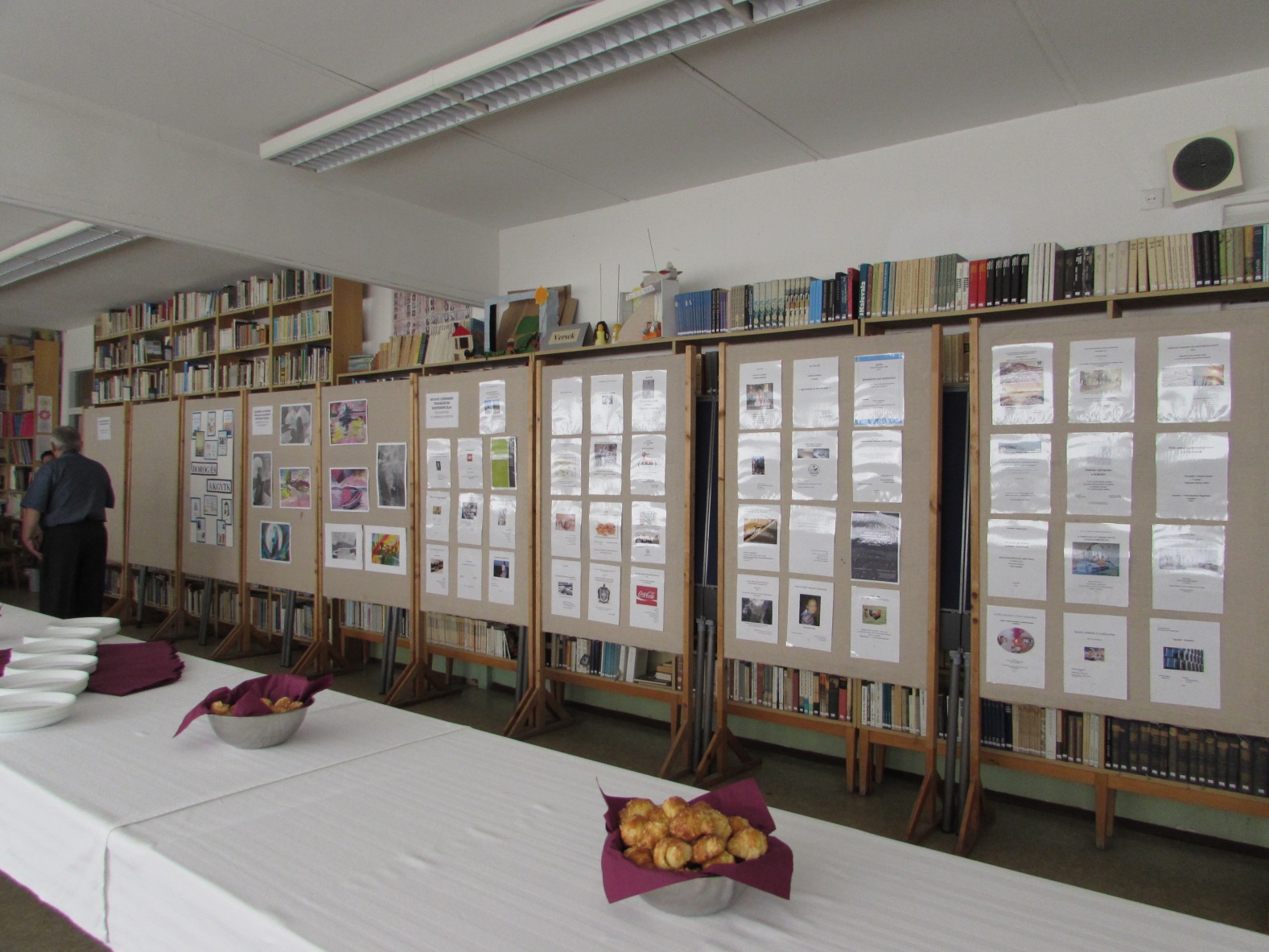 Népdalcsokor, Dézsi Réka 7.o.
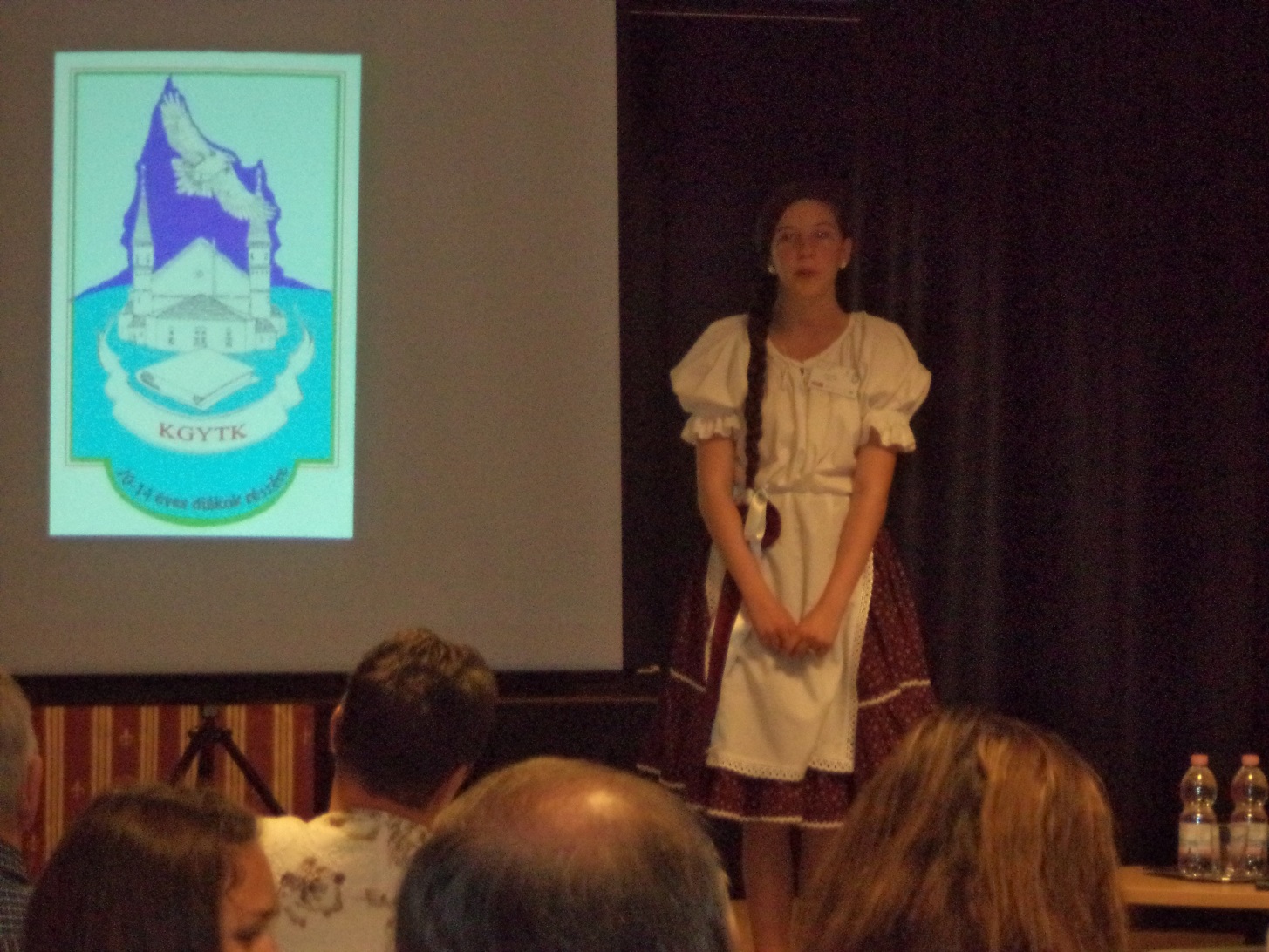 I. Szekció A család szerepe a tehetséggondozásban - KGYTK referenciaintézmények és díjokleveles iskolák
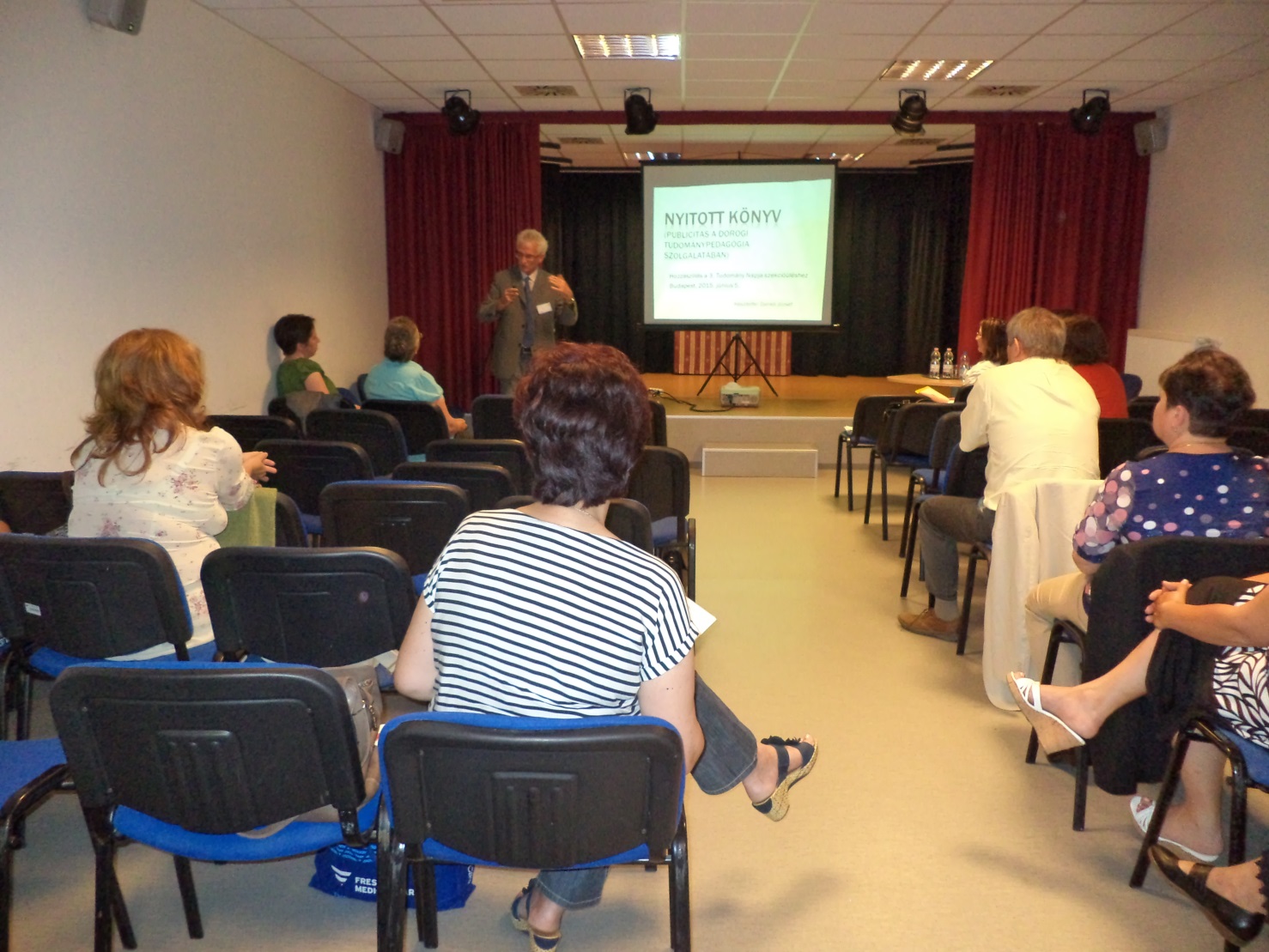 I. Szekcióelőadó: Dankó József (Dorog)
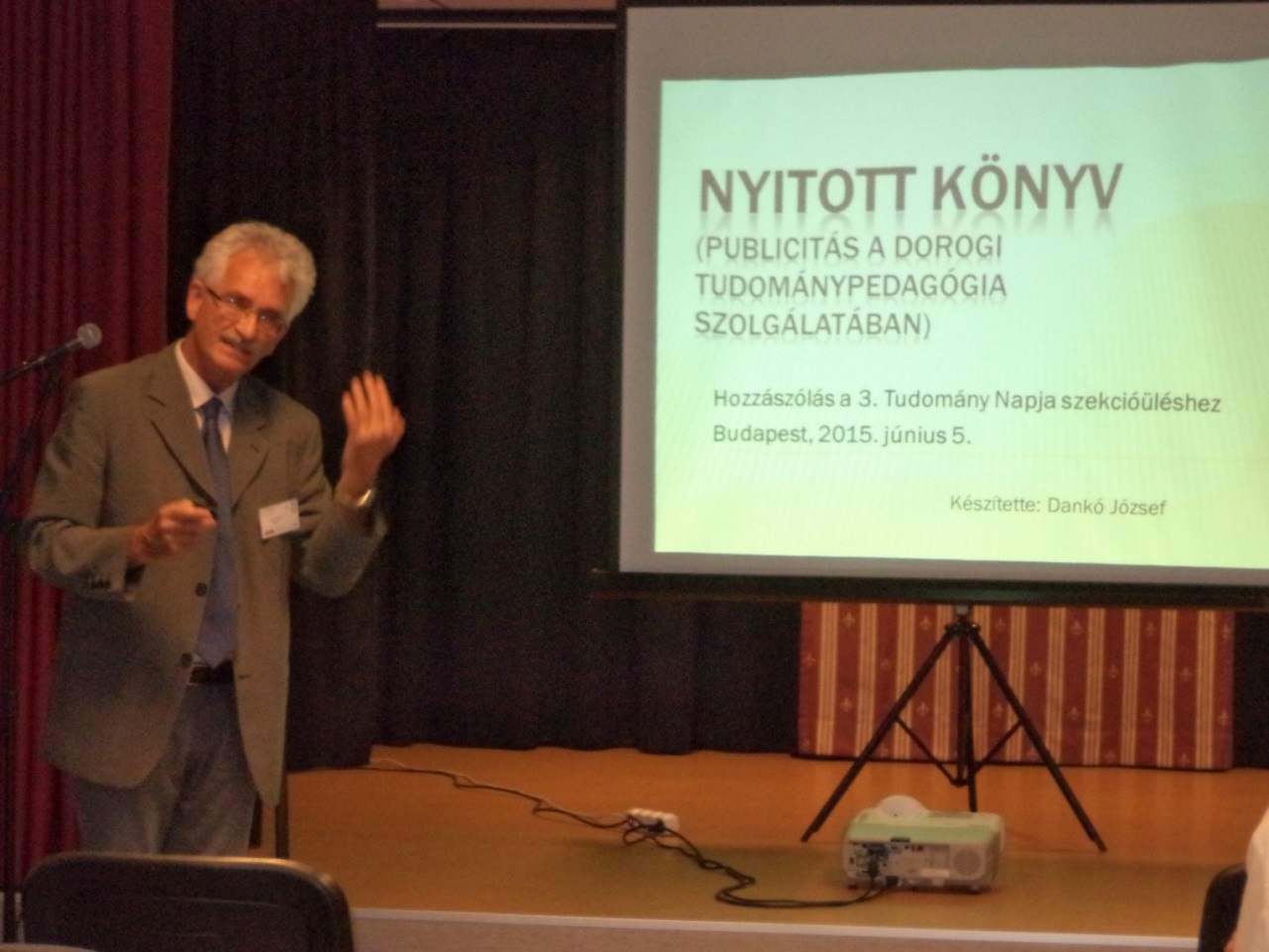 A diákkutatások közkinccsé tétele
I. Szekcióelőadó: Bakonyi Anikó (Megyer)
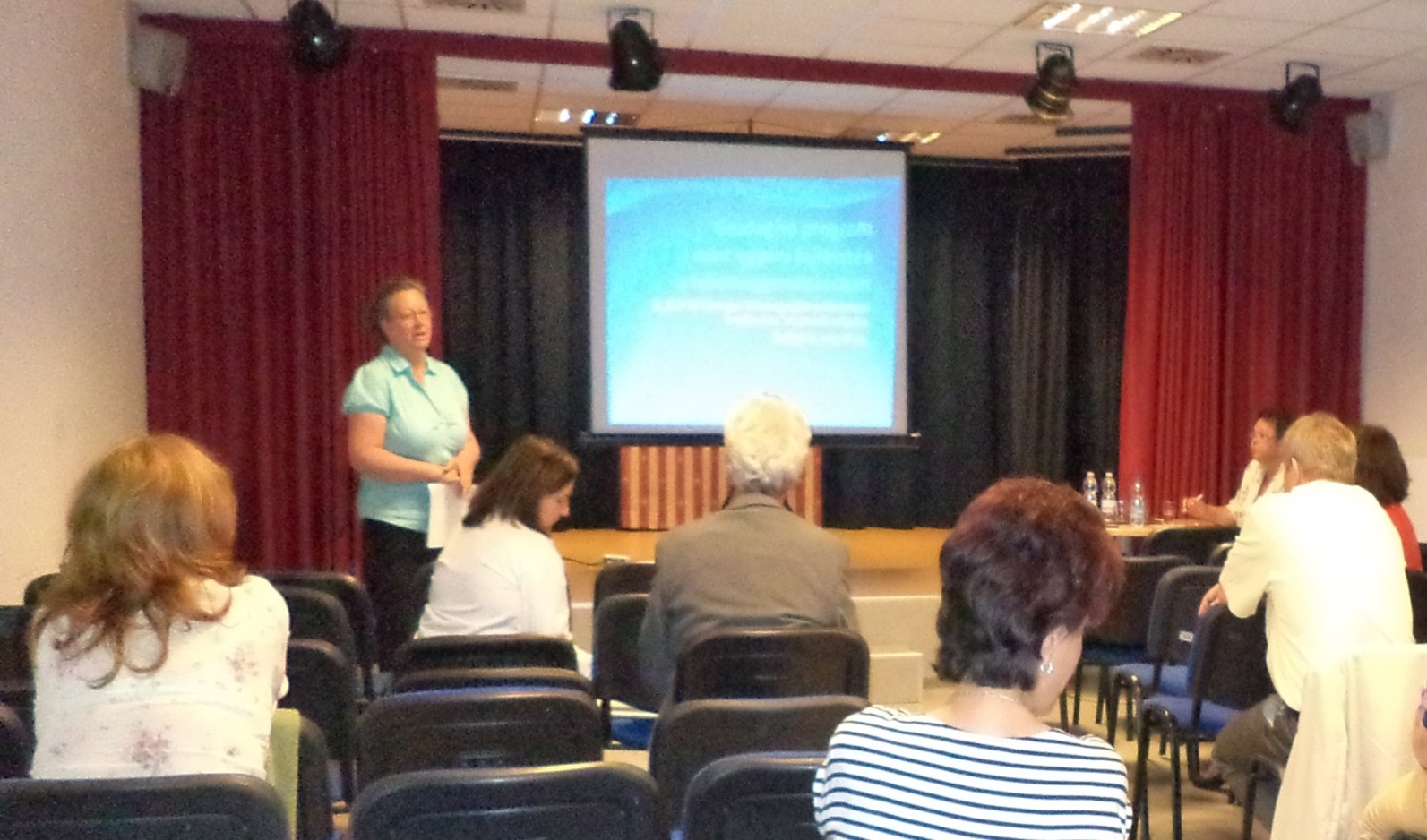 Gazdagító program mint egyéni tehetségfejlesztés
I. Szekcióelőadó: Fenesné Tóth Ágnes (Karancslapujtő)
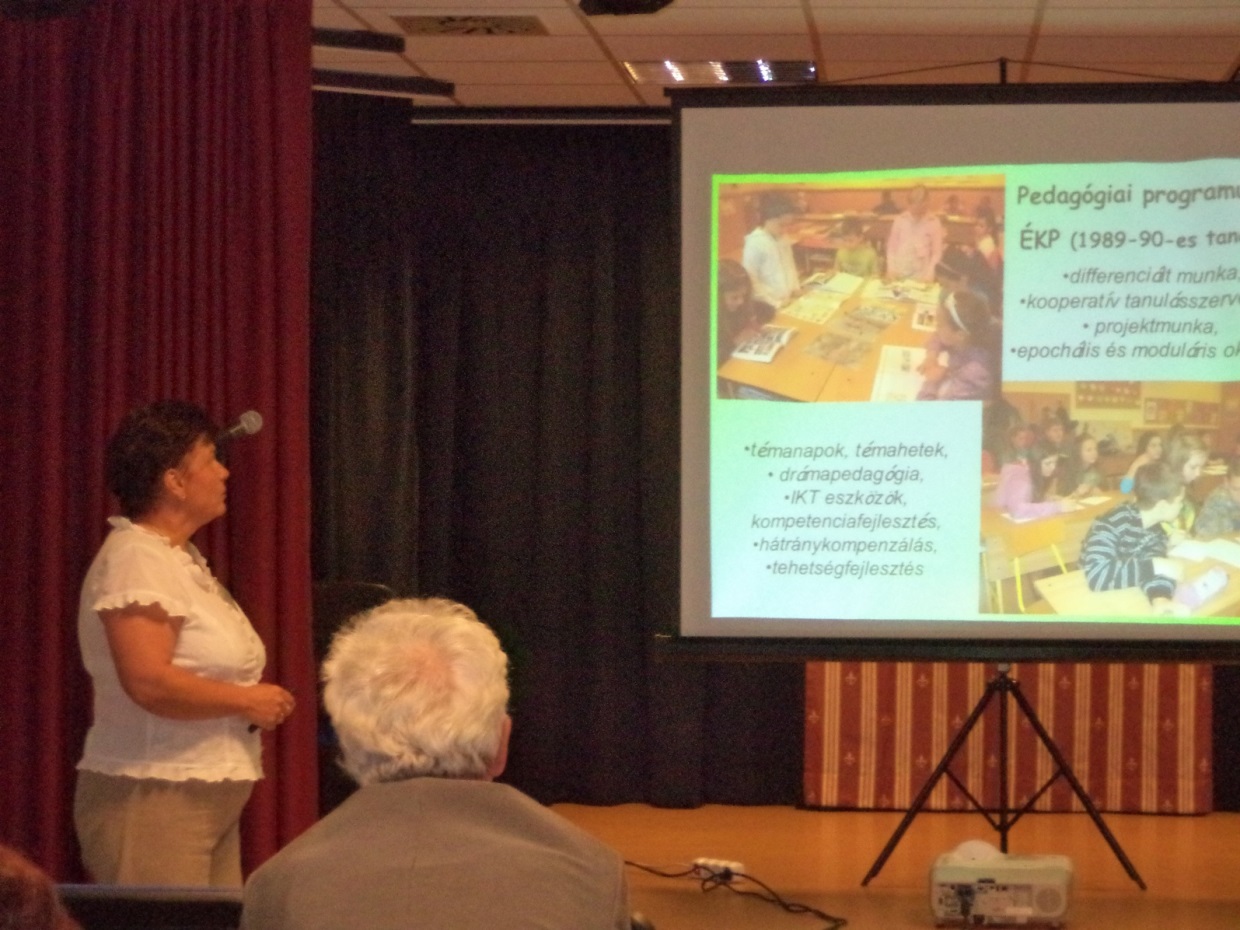 Tapasztalatok a család szerepéről a tehetséggondozásban
I. Szekcióelőadó: Tóthné Dobi Éva (Balmazújváros)
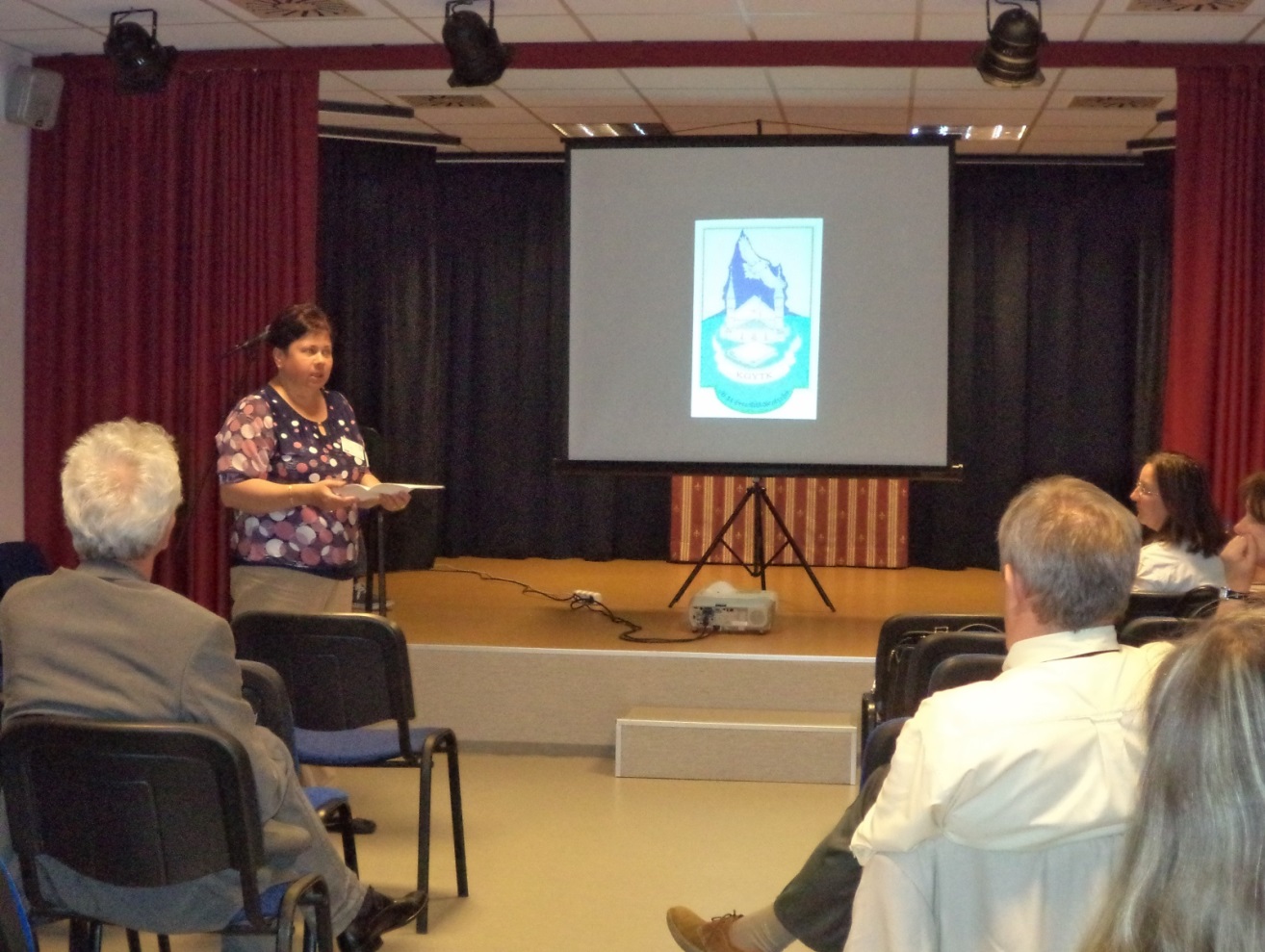 Intézményi tapasztalatok a család szerepéről a KGYTK-s munkában
II. Szekció A tehetséggondozás módszertana - Határon túli és hazai tehetségpontok
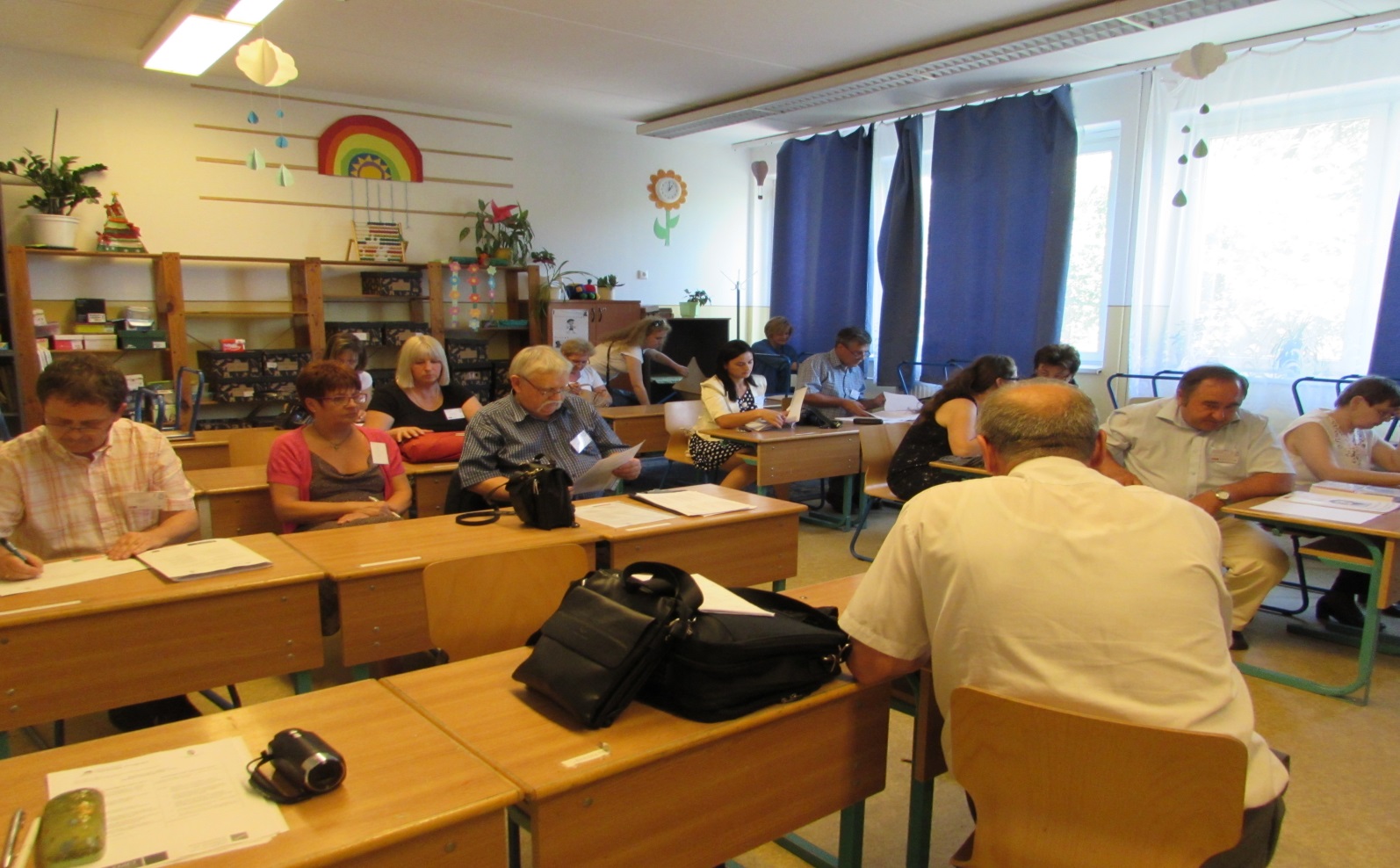 II. Szekcióelőadó: Kovács-Marton Anikó (Ukrajna)
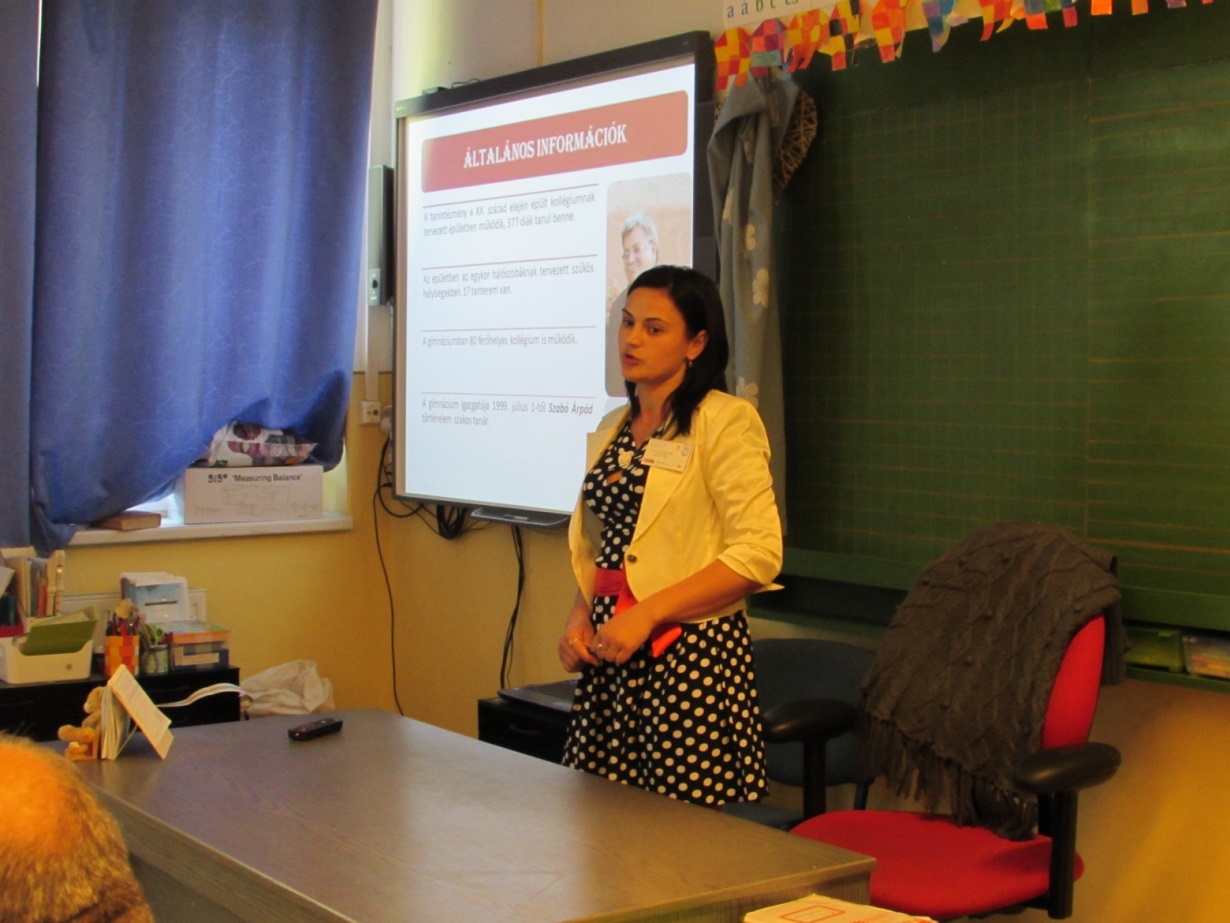 Tehetséggondozás a Beregszászi Bethlen Gábor Magyar Gimnáziumban
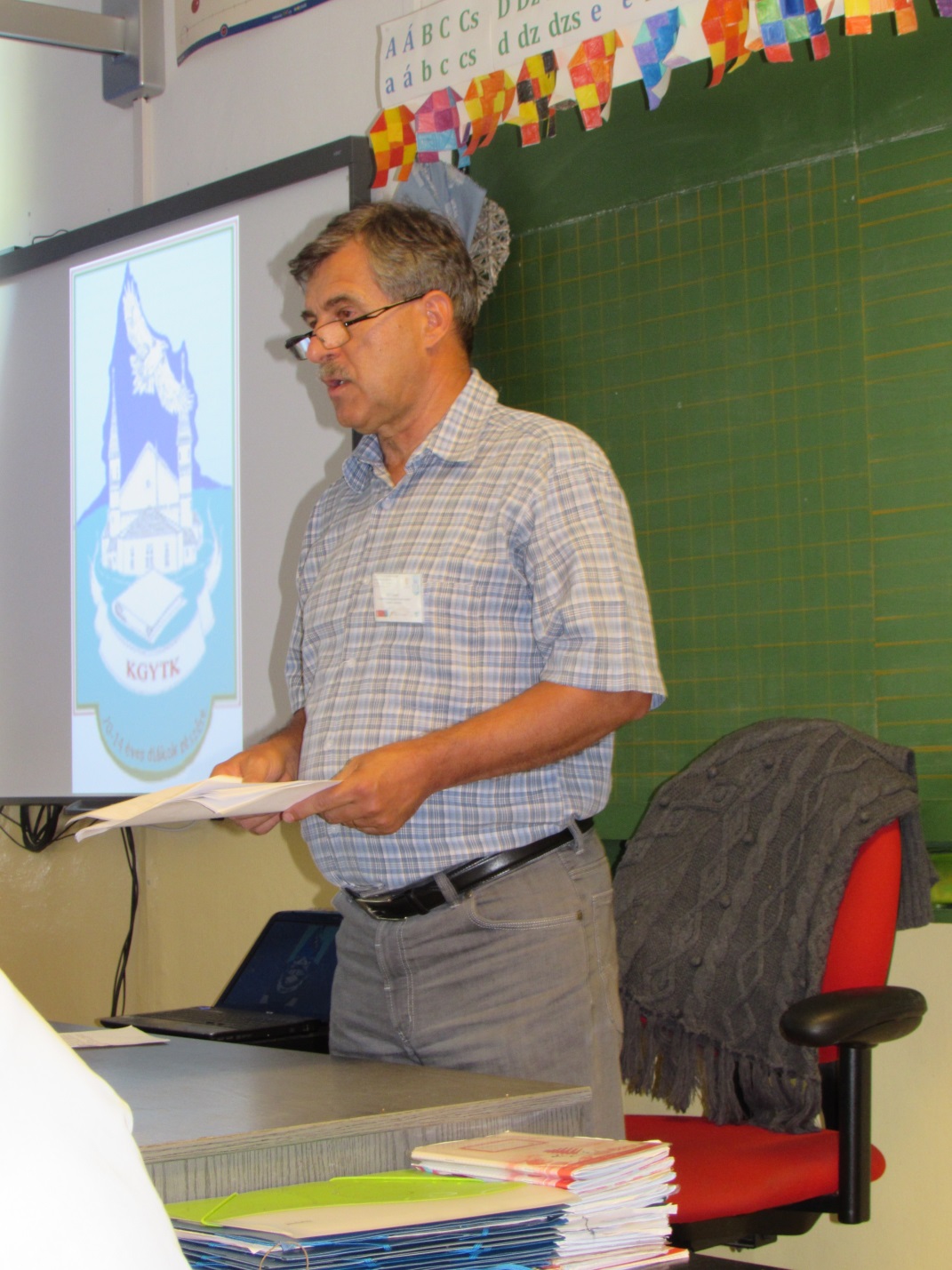 II. Szekció előadó:Pék László (Szlovákia)
Beszámoló a Kincskereső programról és a Felvidéki Tehetségsegítő Tanács tevékenységéről
II. Szekcióelőadók: Gutási Márta – Csányi Pál (Szerbia)
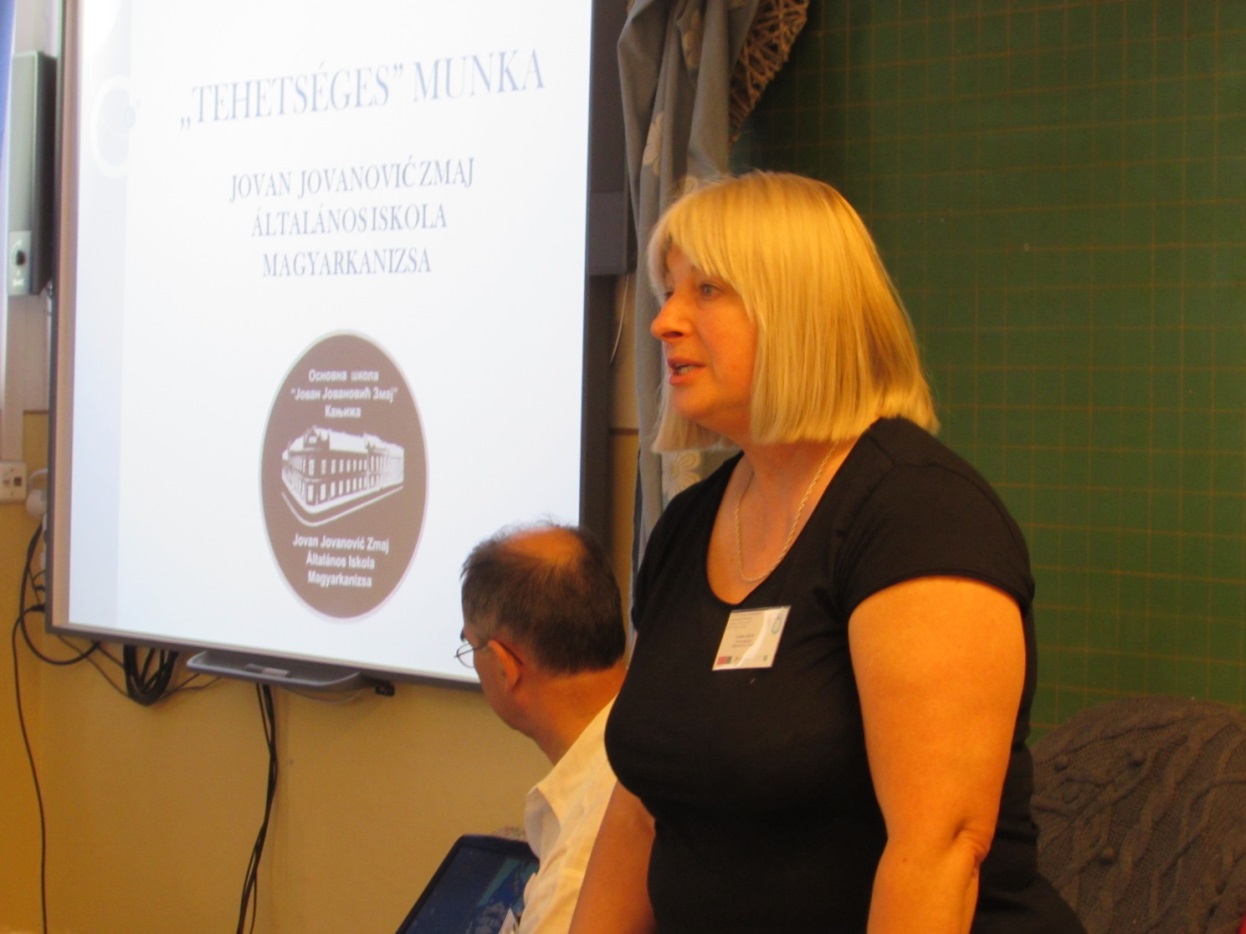 "TEHETSÉGES MUNKA" a magyarkanizsai Jovan Jovanović Zmaj Általános Iskolában
II. Szekcióelőadó: Kovács Lajos (Dorog)
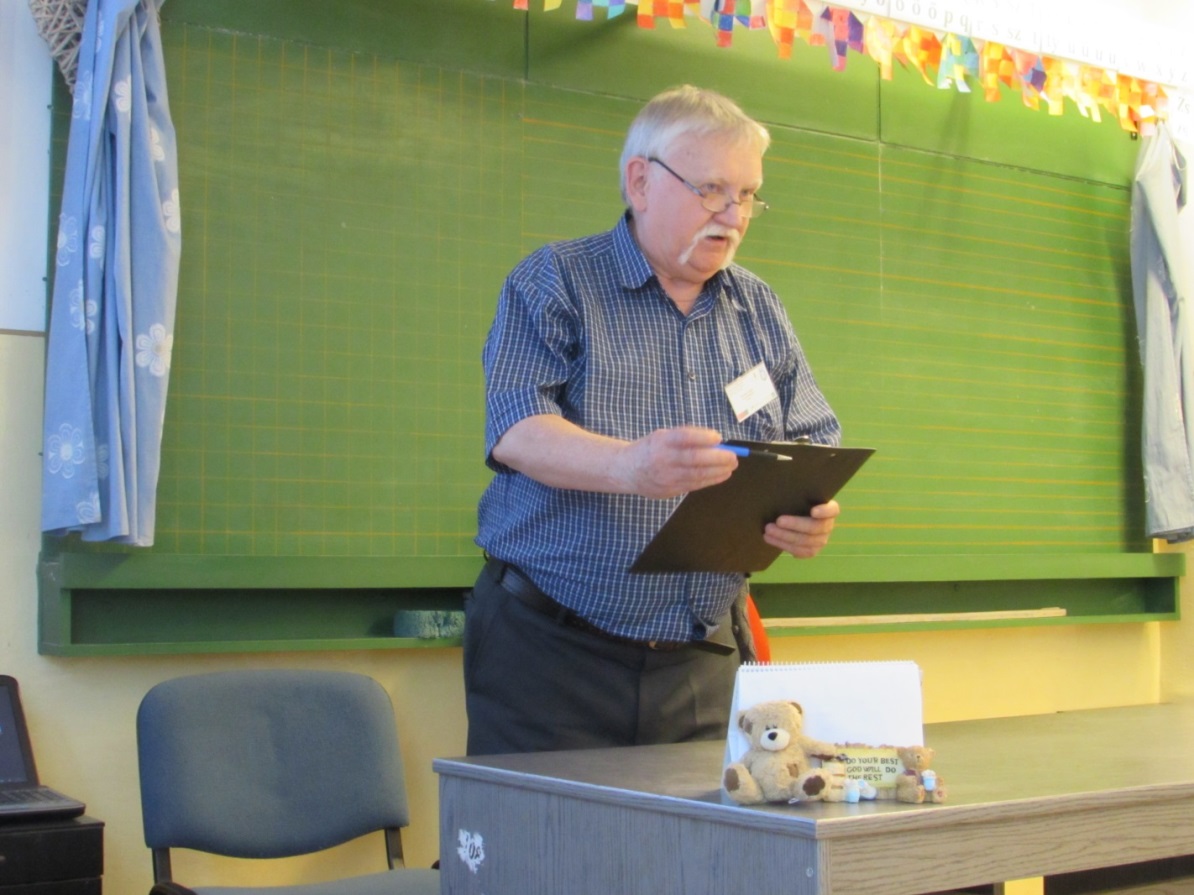 Diákkutatások és helytörténet
II. Szekcióelőadó: Kiss Albert (Zalabér)
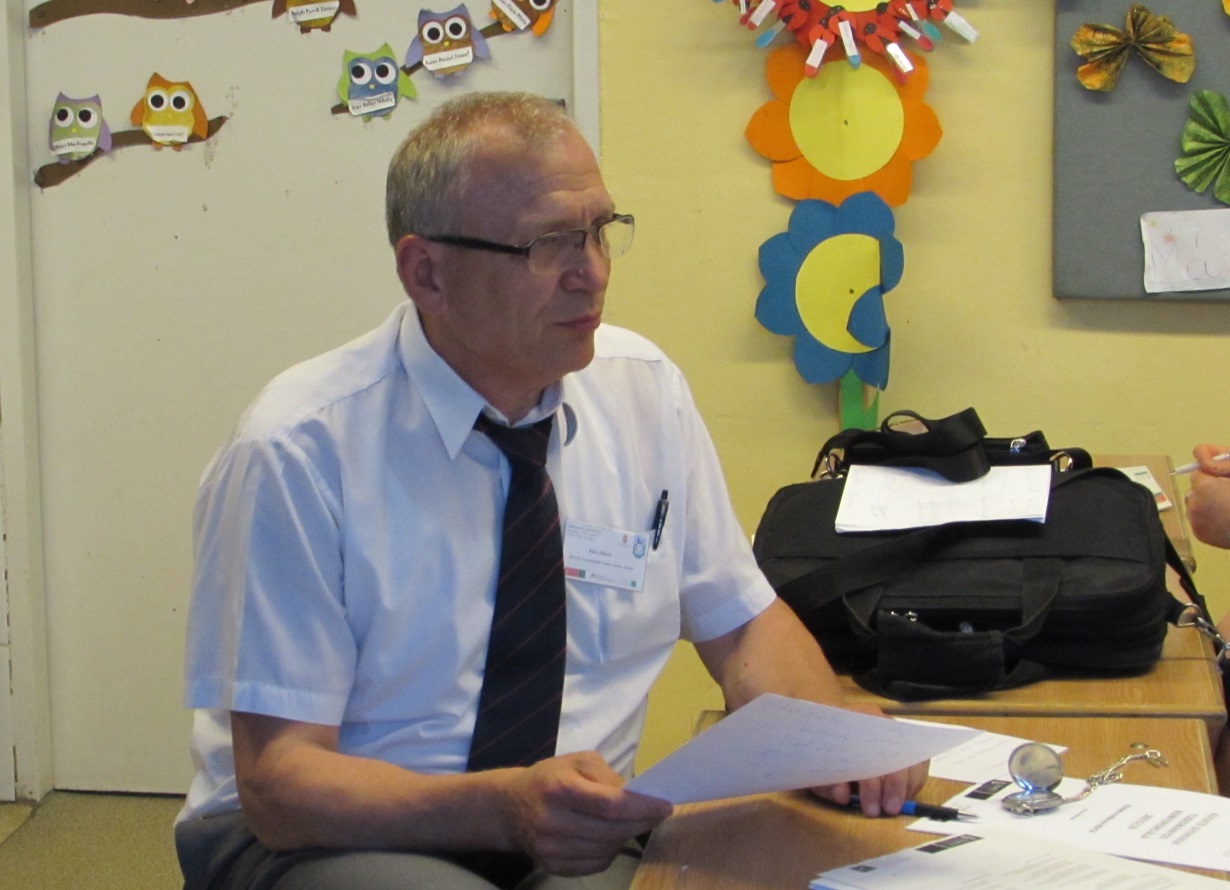 A Kárpát-medencei KGYTK lehetőségei
Díjokleveles iskolák igazgatói
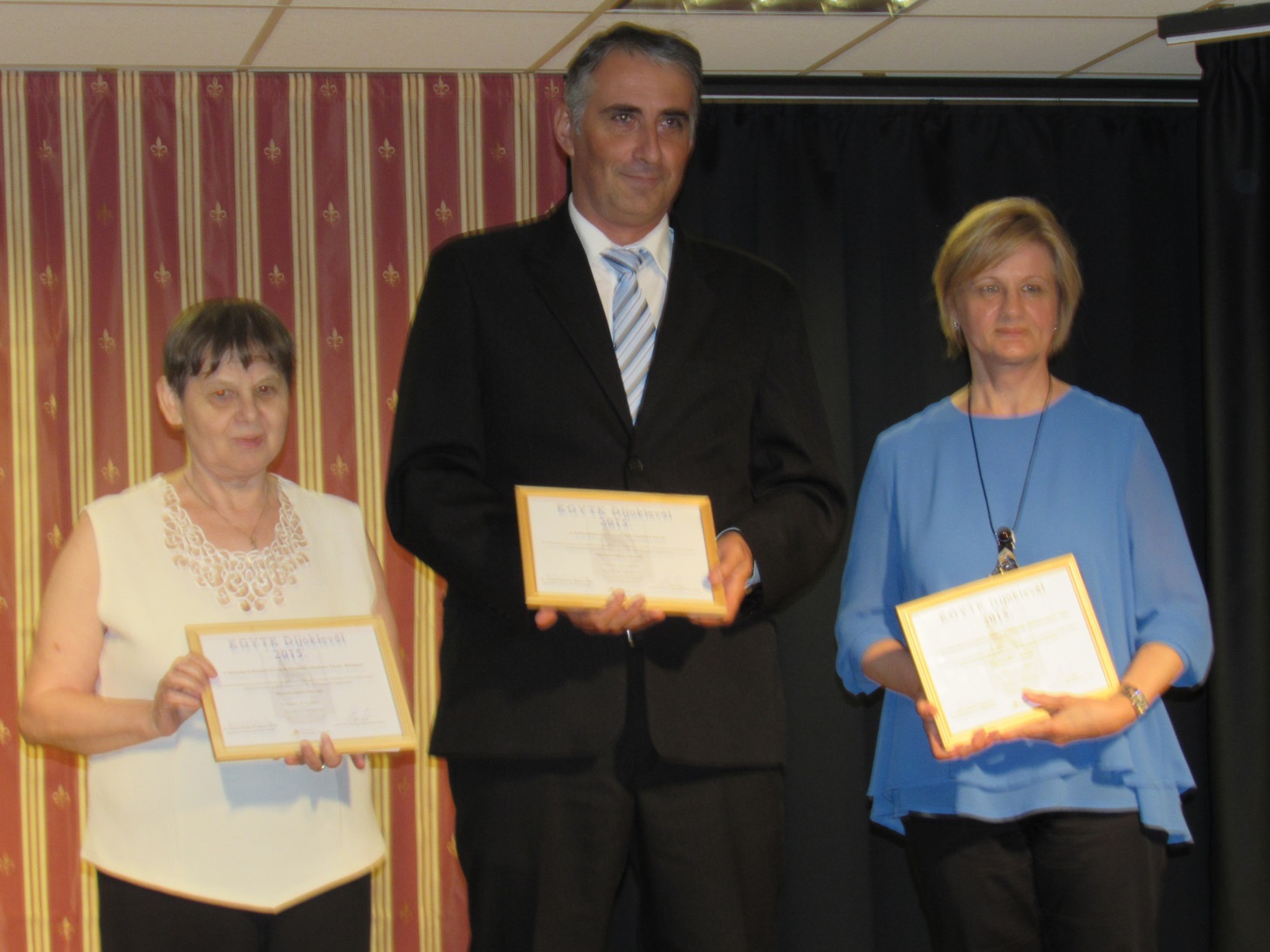 Díjokleveles pedagógusok
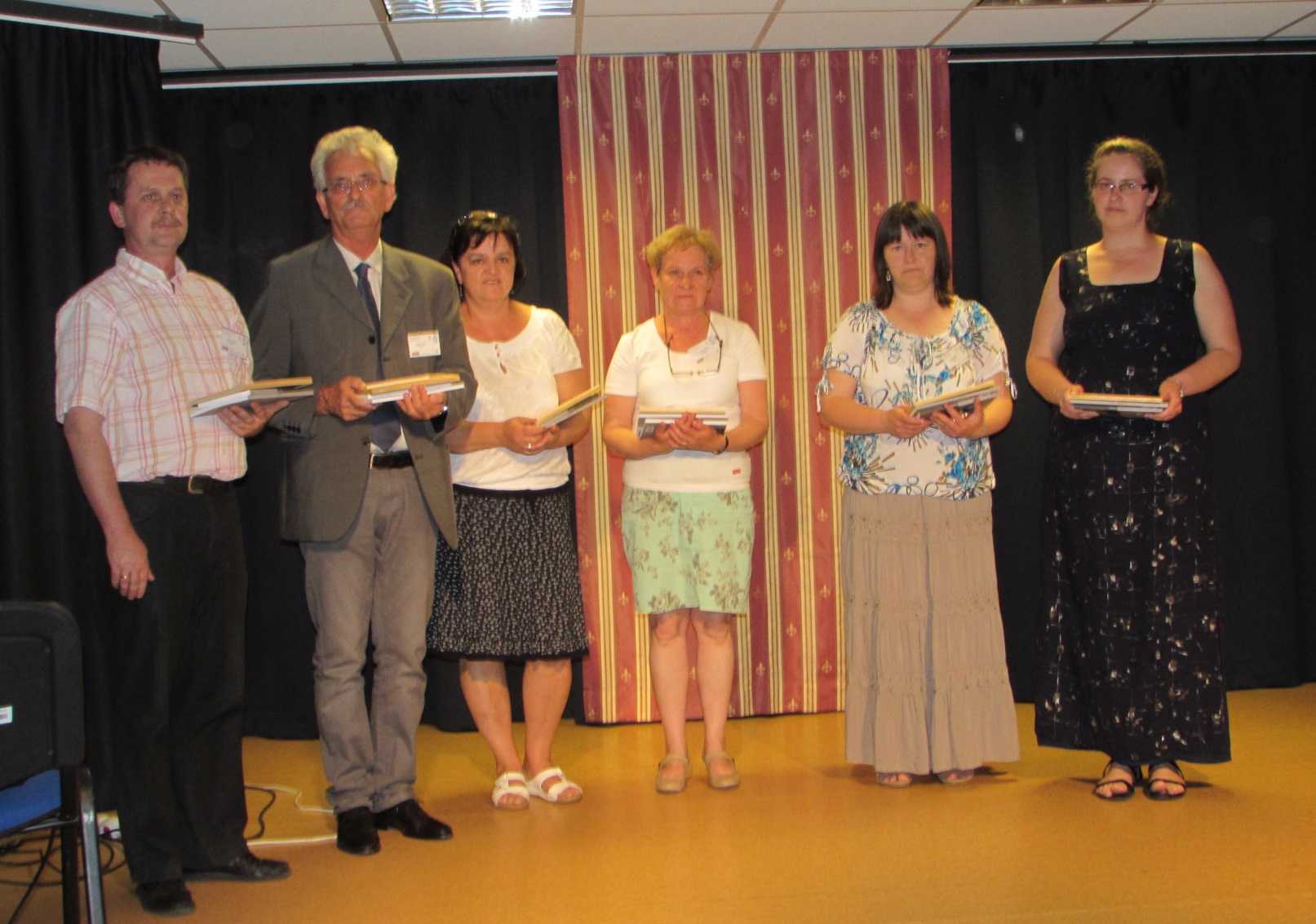 Referenciaintézmények igazgatói
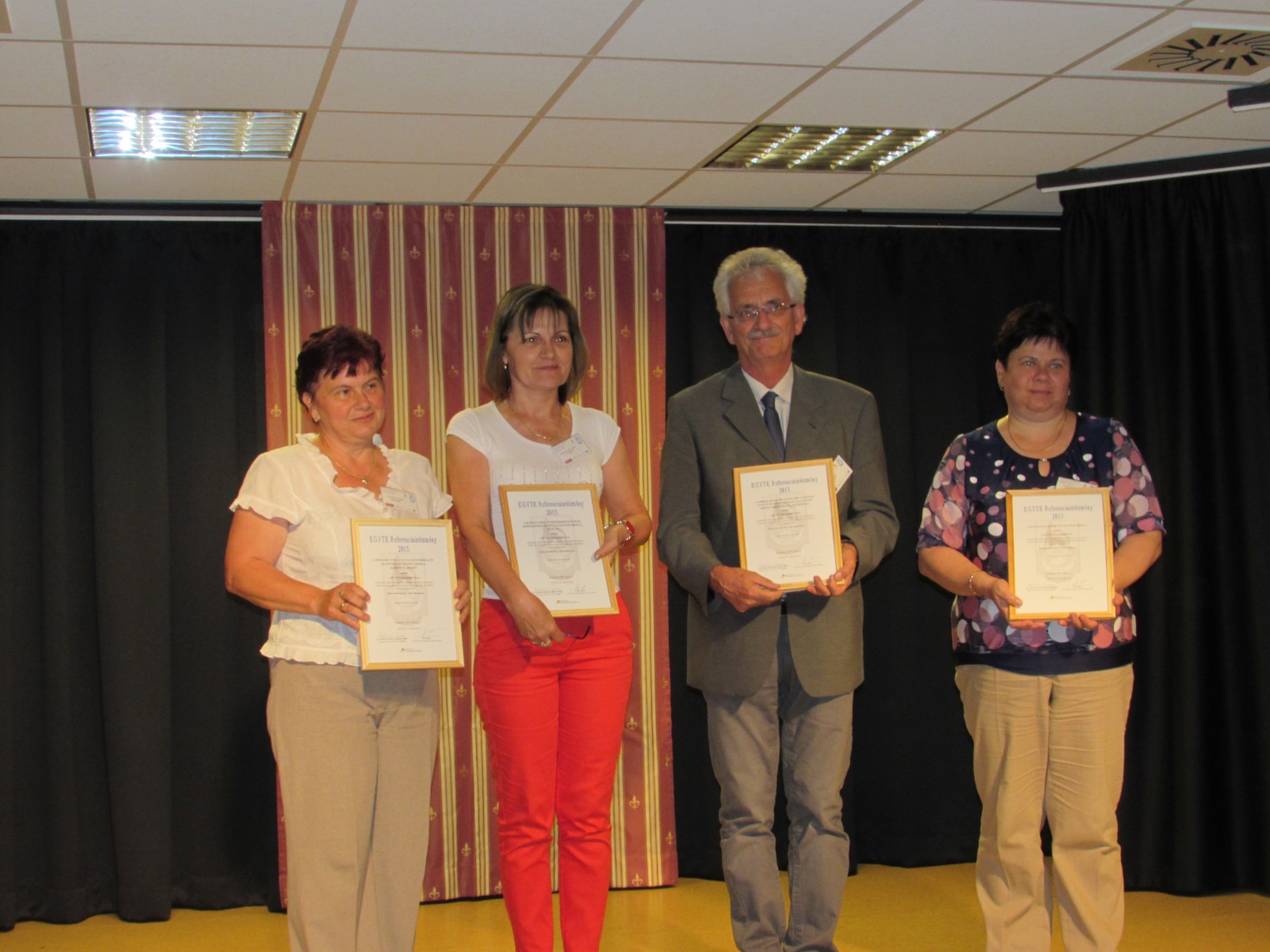 Referenciaintézmények igazgatói
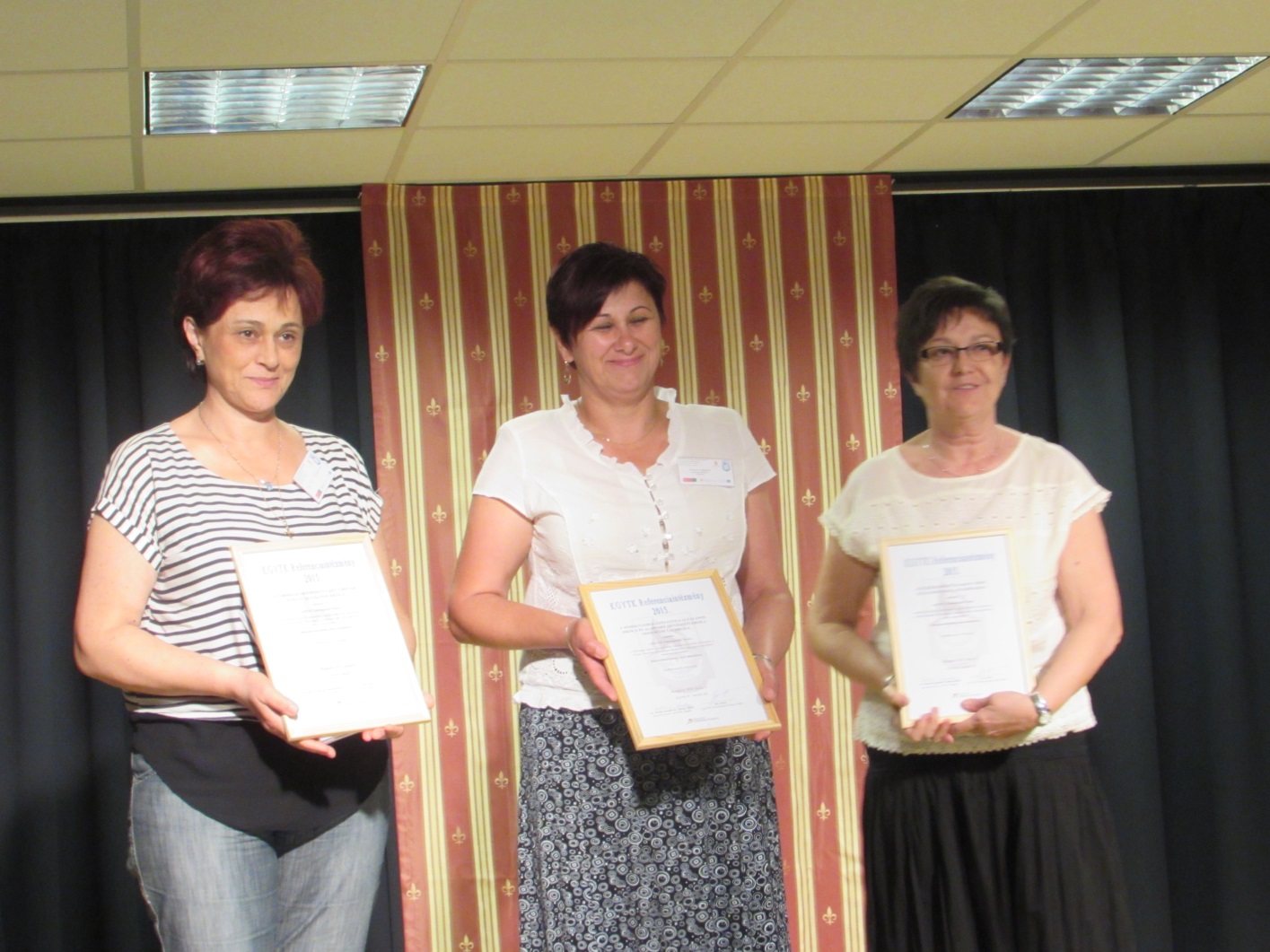 Mester és Tanítványa Díjazottak
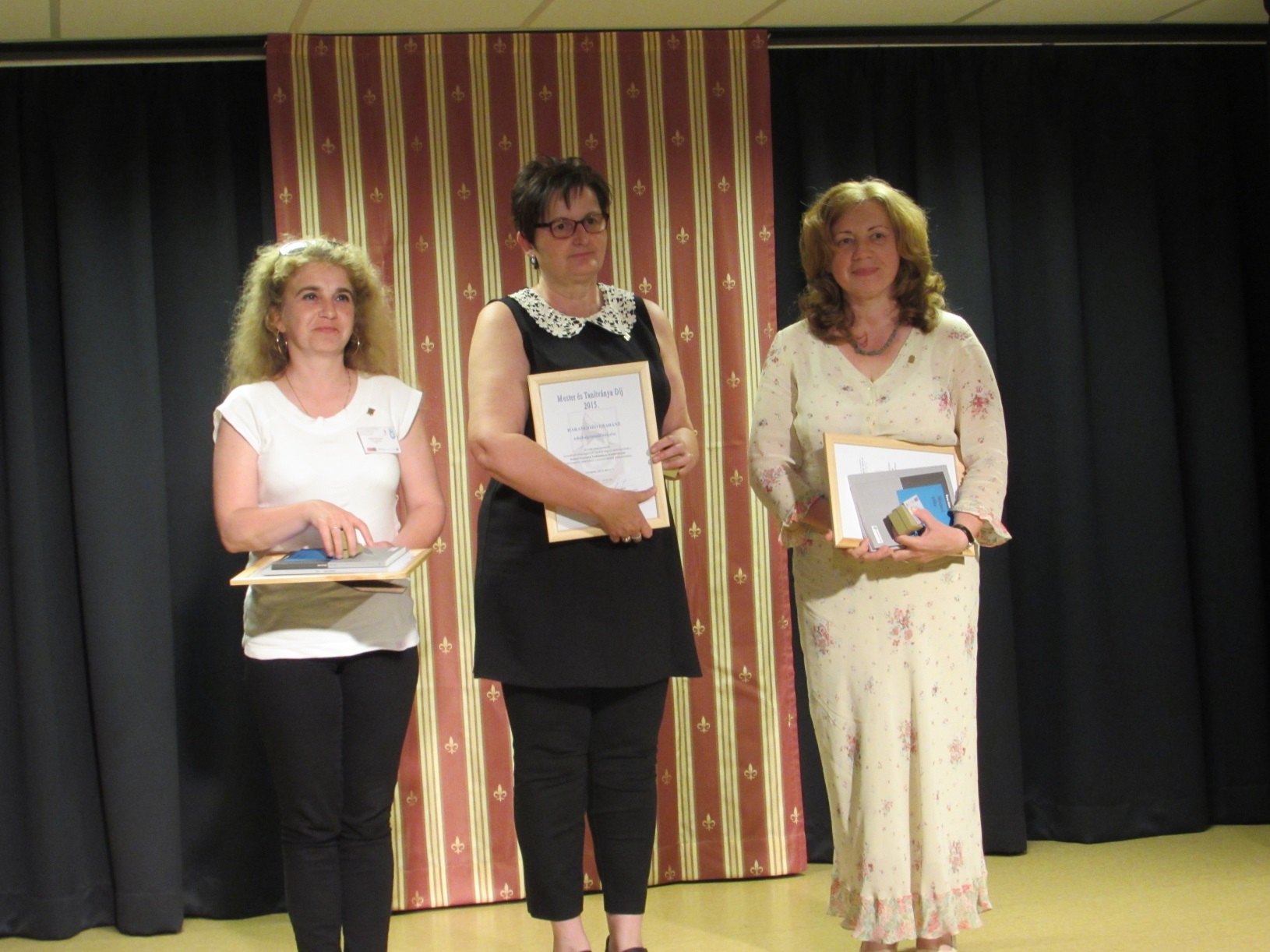 A konferencián résztvevő intézmények
Balmazújváros, Balmazújvárosi Általános Iskola 
Budapest, Rózsakerti Demjén István Református Általános Iskola
Dorog, Dorogi Magyar-Angol Két Tanítási Nyelvű és Sportiskolai Általános Iskola  Zrínyi Ilona Tagiskolája
Dunaújváros, Dózsa György Általános Iskola
Hatvan, Kodály Zoltán Értékközvetítő és Képességfejlesztő Általános Iskola
Karancslapujtő, Mocsáry Antal Általános Iskola és Alapfokú Művészeti Iskola
Kisnána, Szent Imre Általános Iskola
Mány, Hársfadombi Nyelvoktató Német Nemzetiségű Általános Iskola
Mesztegnyő, Ladi János Általános Iskola 
Orosháza, Orosházi Református Két Tanítási Nyelvű Általános Iskola
Osztopán, Somogyjádi Illyés Gyula Általános Iskola és Alapfokú Művészeti Iskola  Osztopáni Tagiskolája
Százhalombatta, Százhalombattai Arany János Általános Iskola és Gimnázium
Székesfehérvár, Székesfehérvári Vasvári Pál Általános Iskola
Zalabér, Zalabéri Általános Iskola és Alapfokú Művészeti Iskola
határon túli tehetségpontok:
Galánta, Szlovákiai Magyar Pedagógusok Szövetsége Regionális Pedagógiai Központ, Szlovákia
Beregszász, Beregszászi Bethlen Gábor Magyar Gimnázium, Ukrajna
Magyarkanizsa, Jovan Jovanovic Zmaj Általános Iskola Magyarkanizsa, Szerbia
Plenáris előadók által képviselt intézmények
EMET
European Talent Centre
KGYTK Tehetségsegítő Tanács
MATEHETSZ
Magyar Tehetséggondozó Társaság
Pannon Egyetem